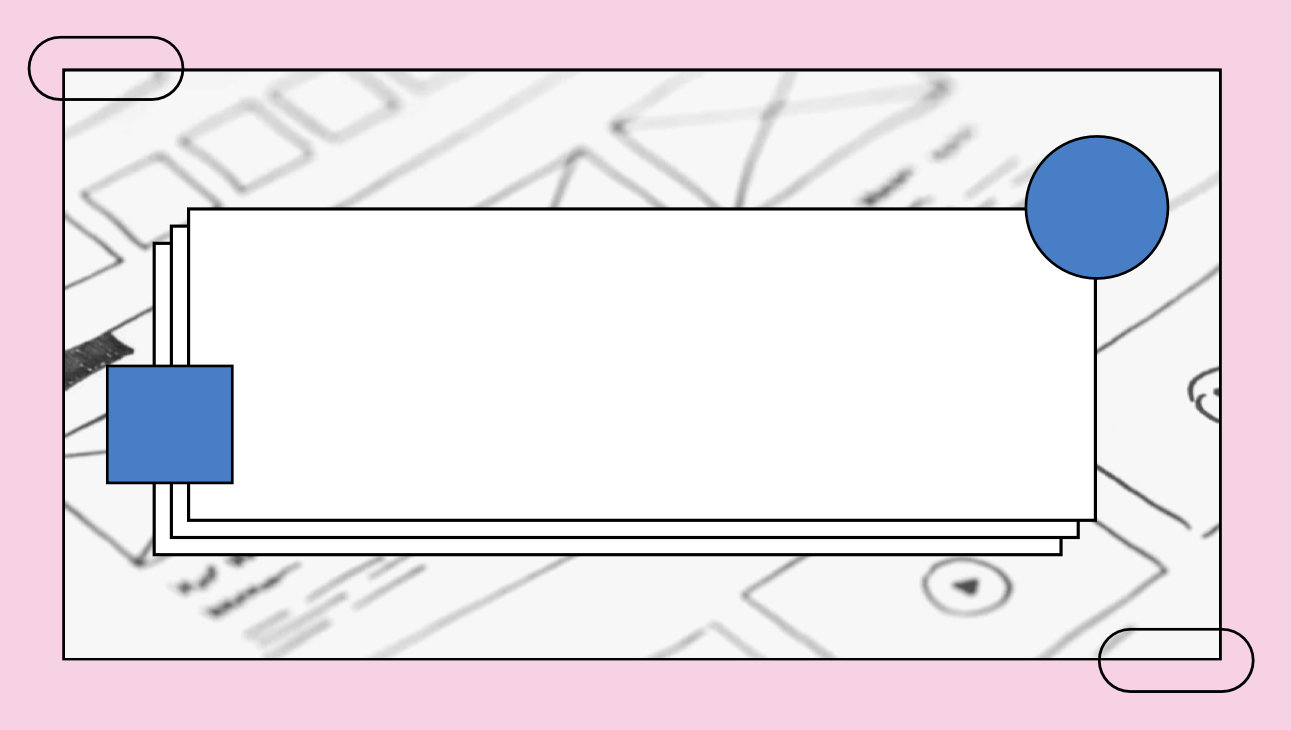 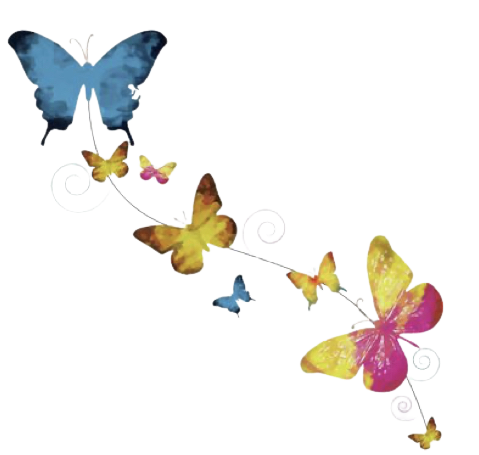 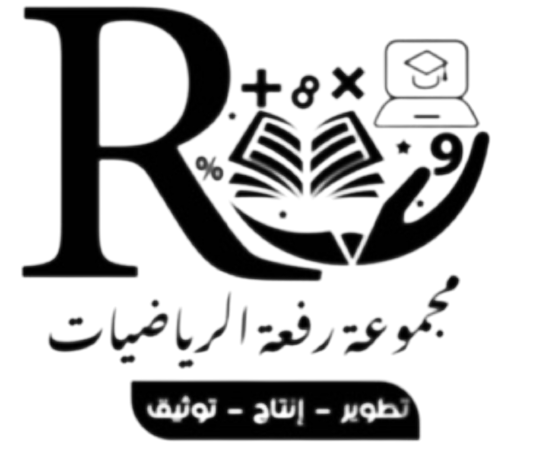 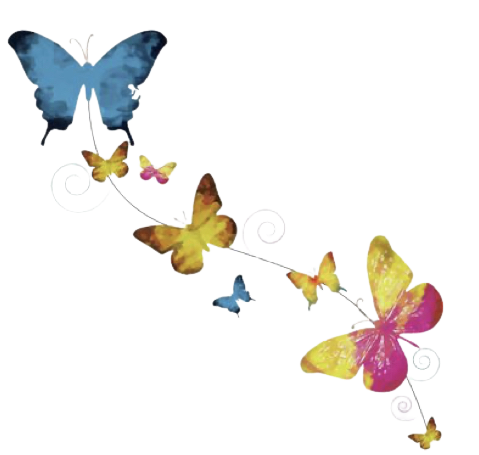 ١-١ القيمة المنزلية ضمن الملايين
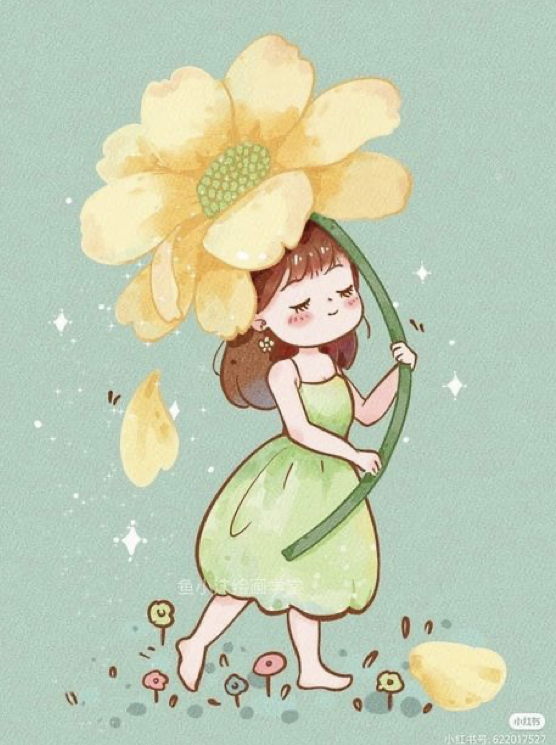 أ/ فاطمة جبران
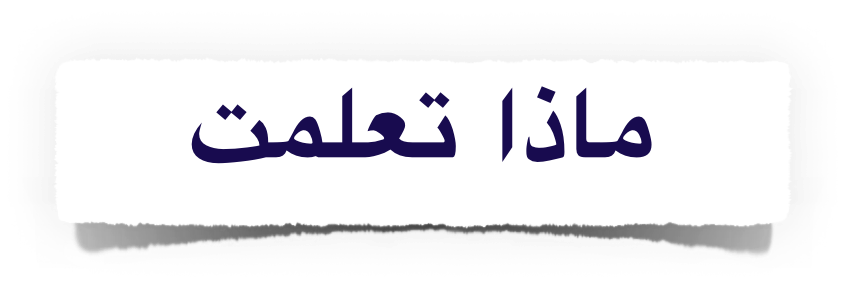 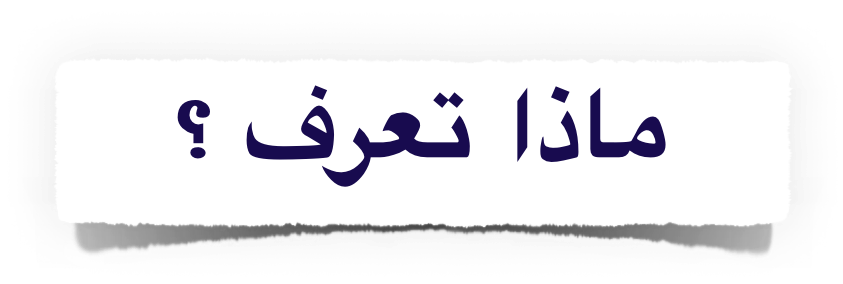 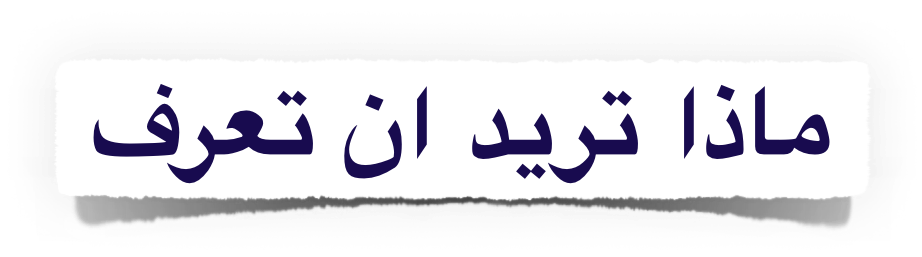 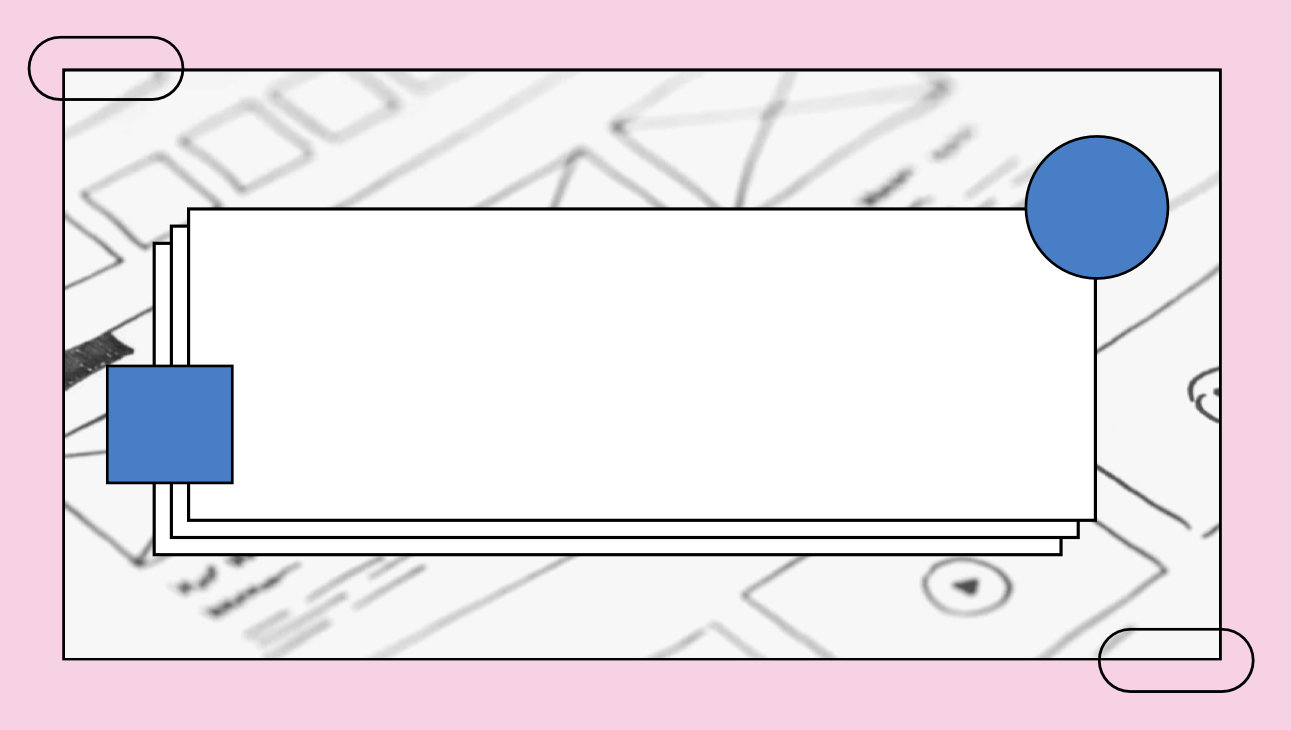 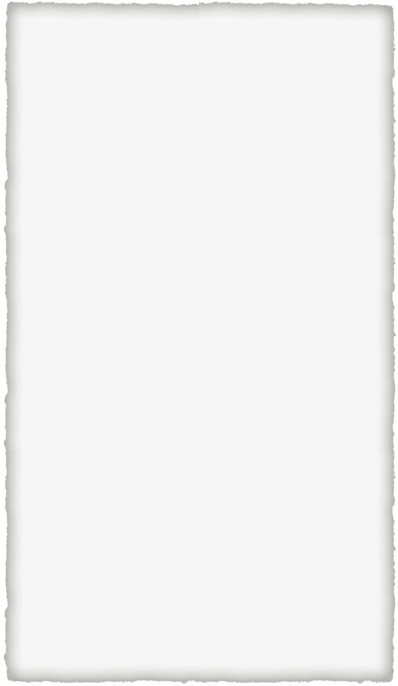 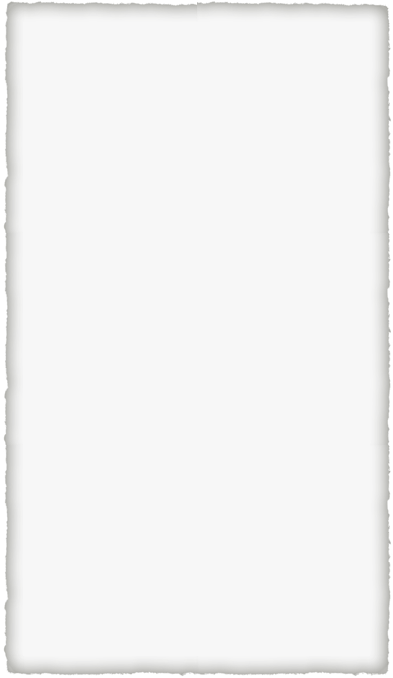 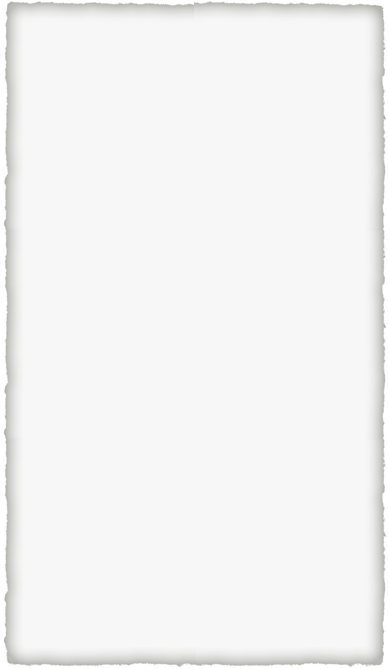 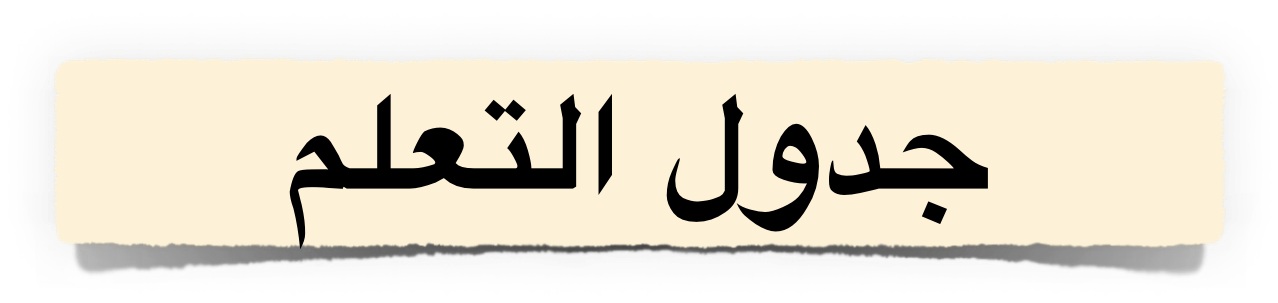 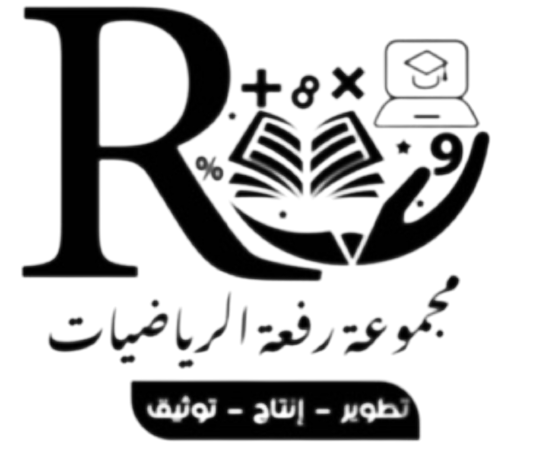 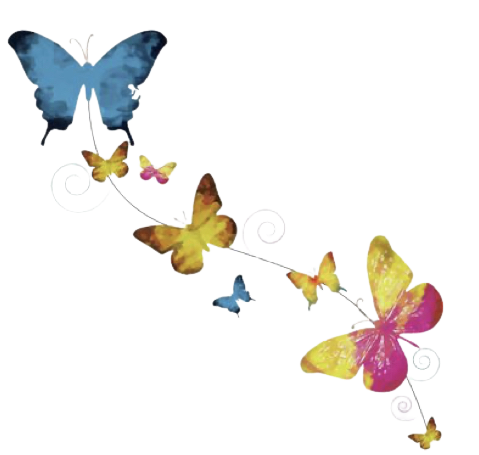 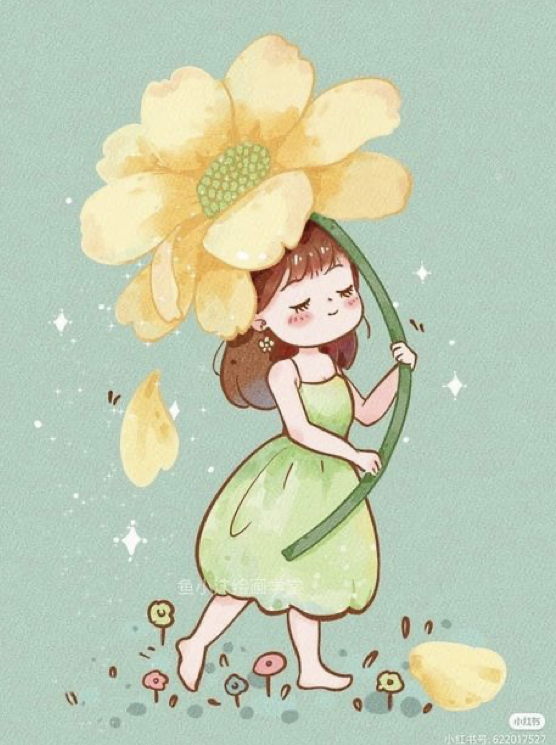 أ/ فاطمة جبران
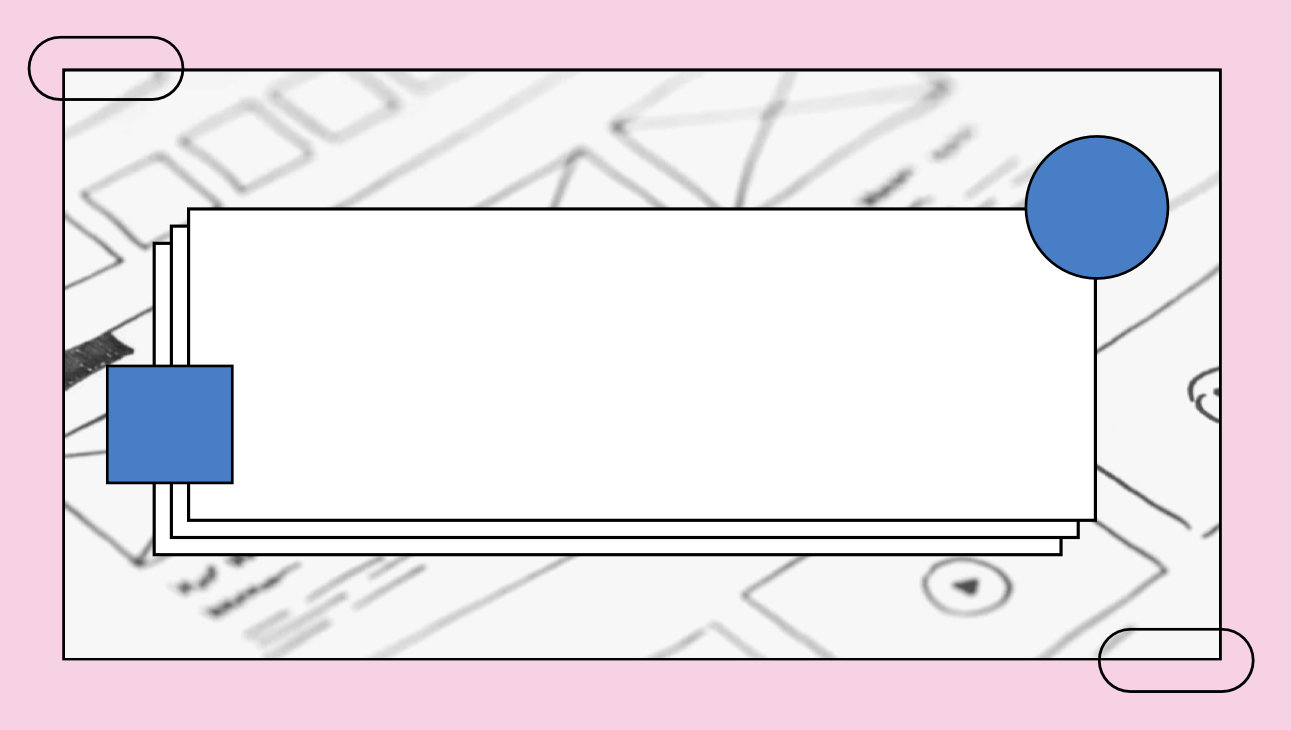 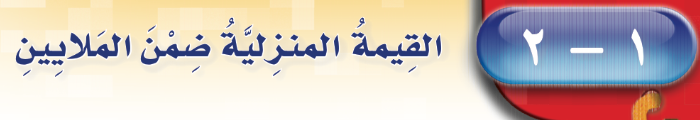 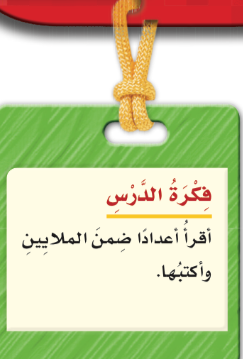 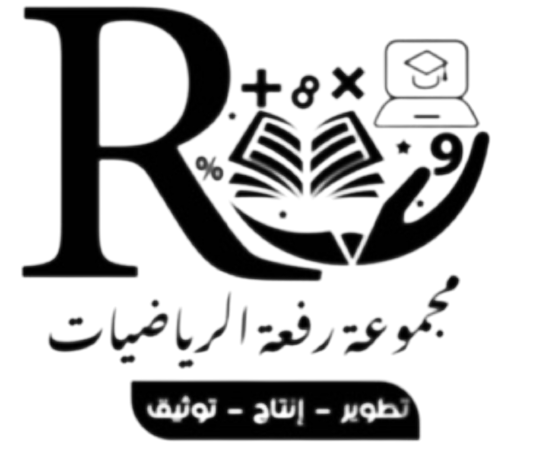 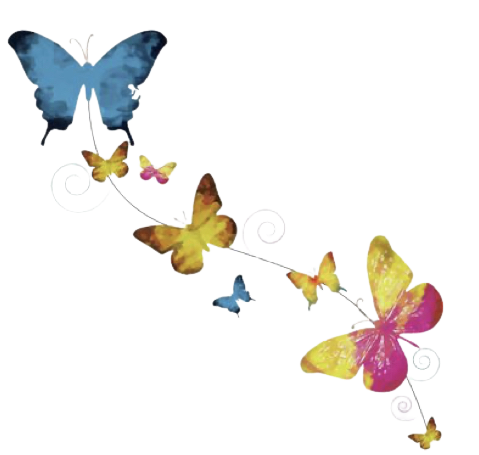 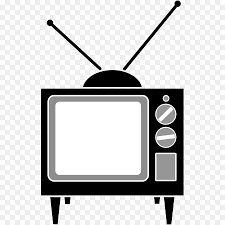 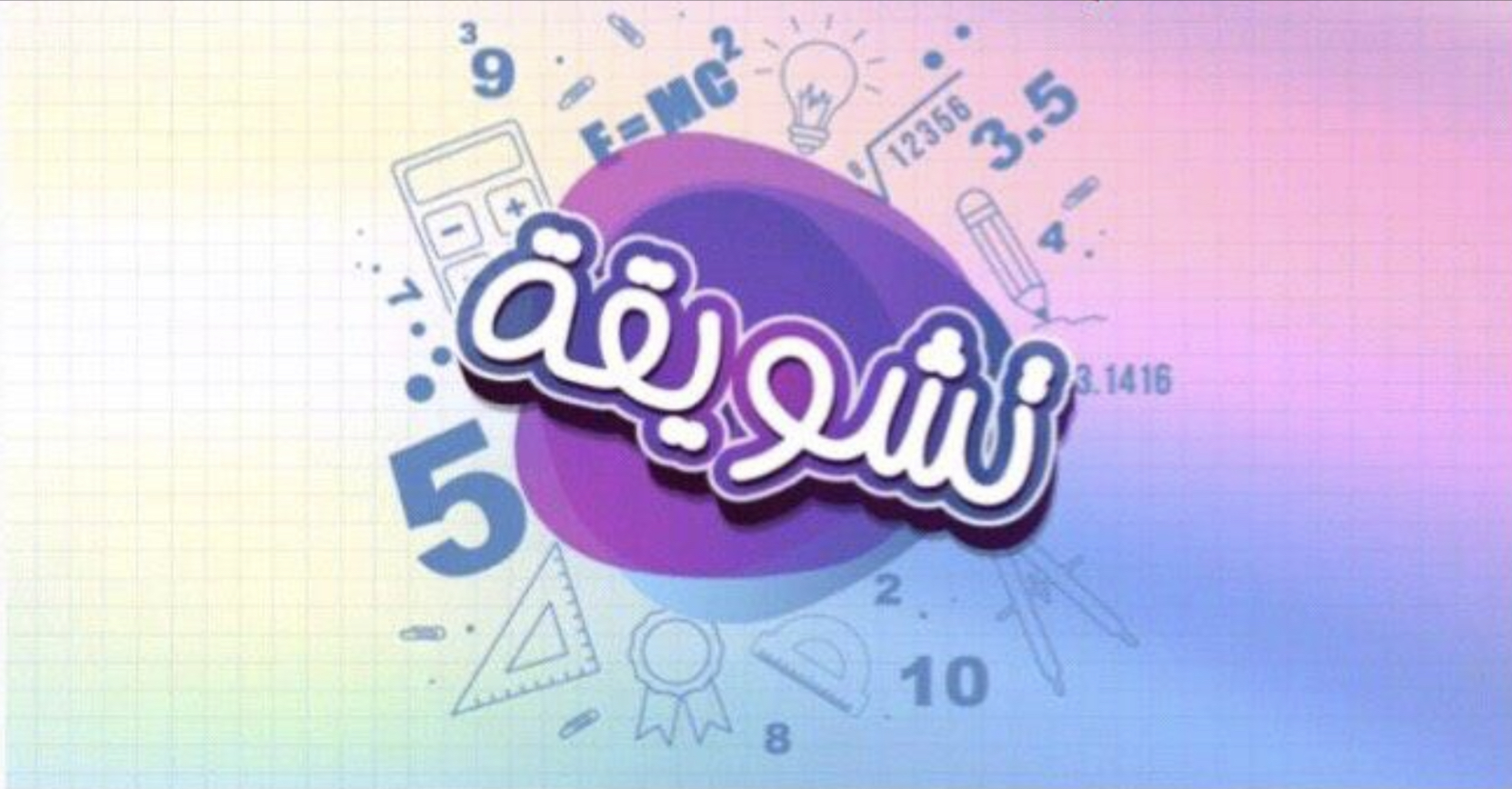 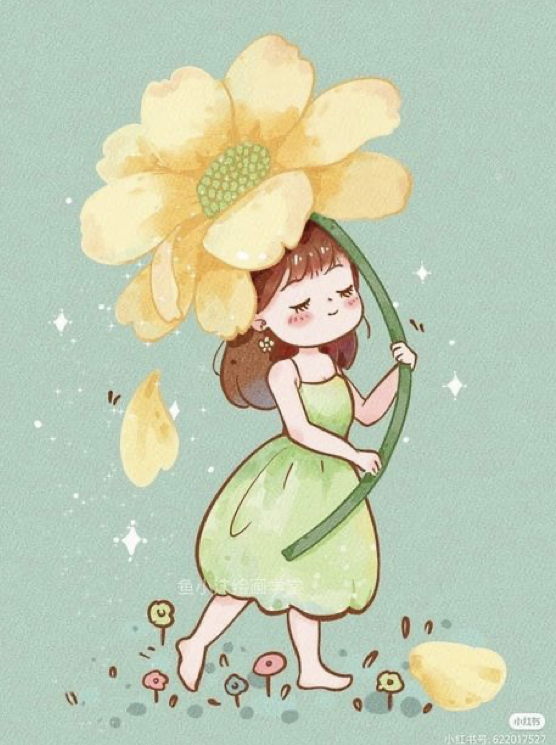 أ/ فاطمة جبران
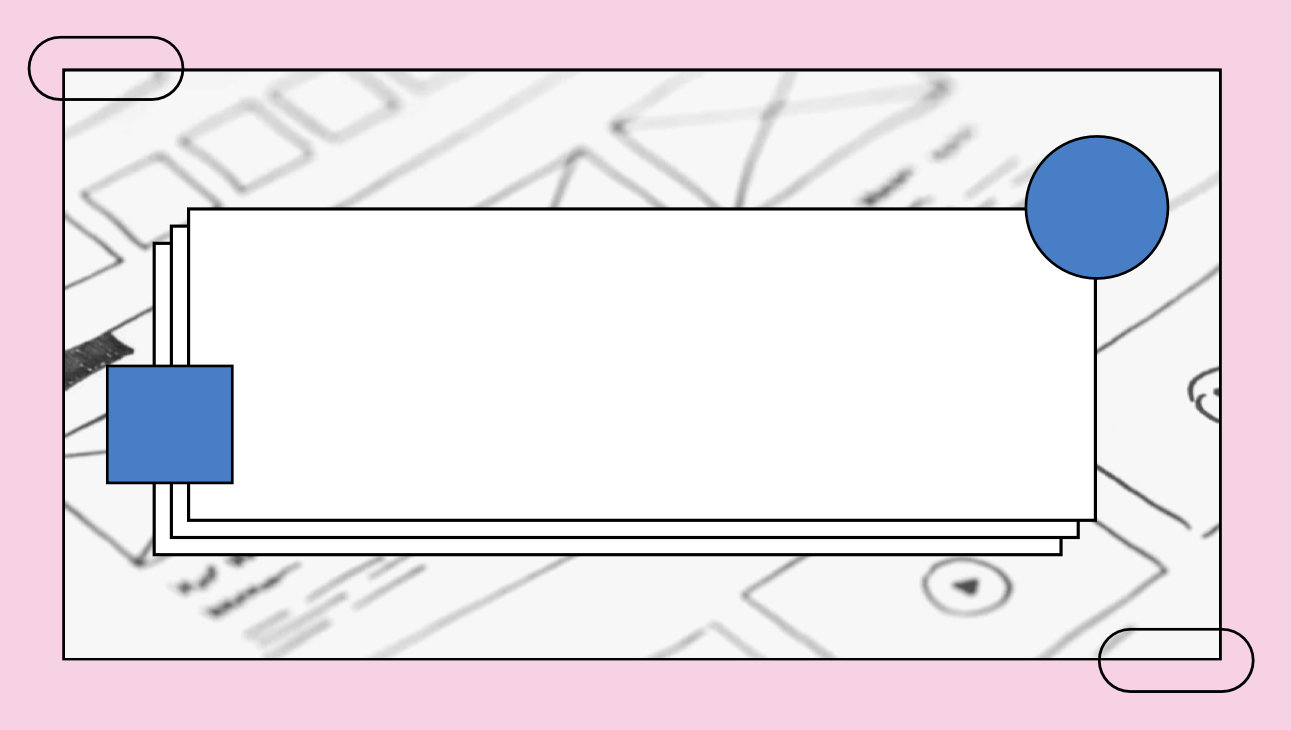 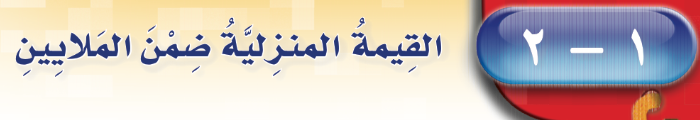 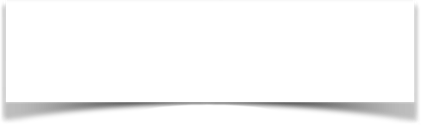 صفحة الكتاب ١٨
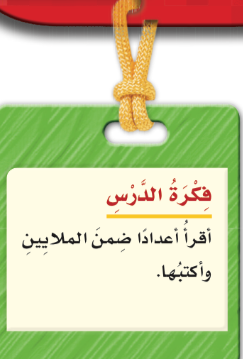 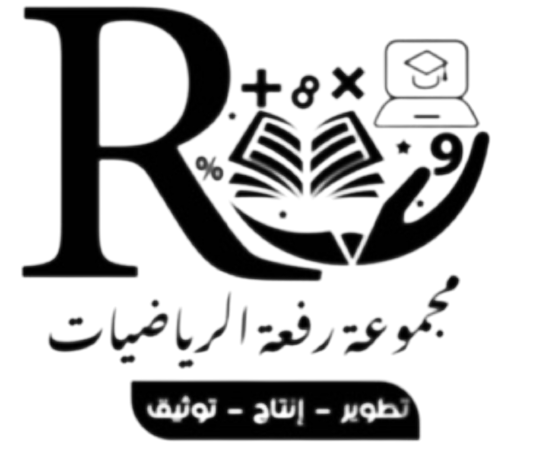 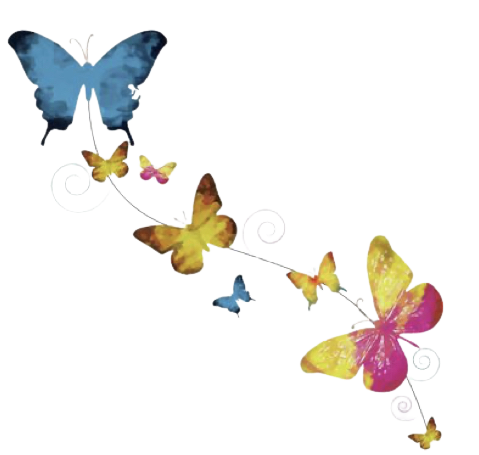 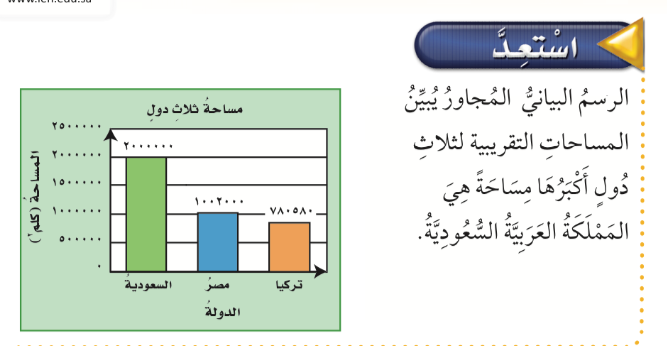 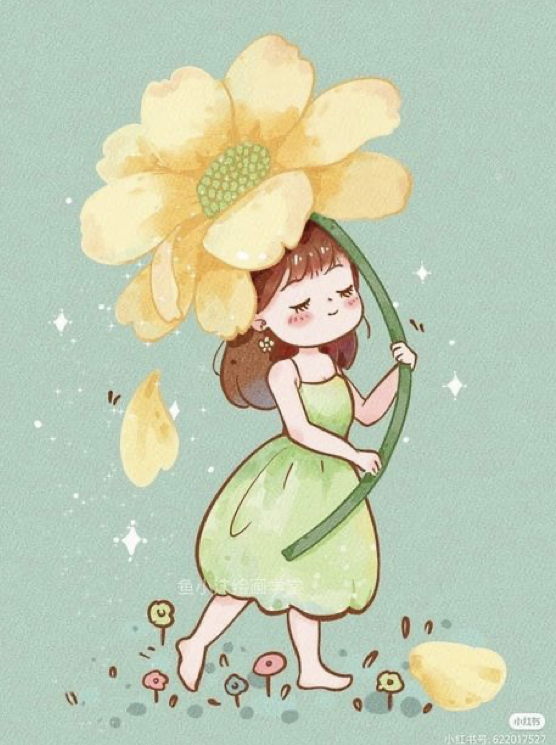 أ/ فاطمة جبران
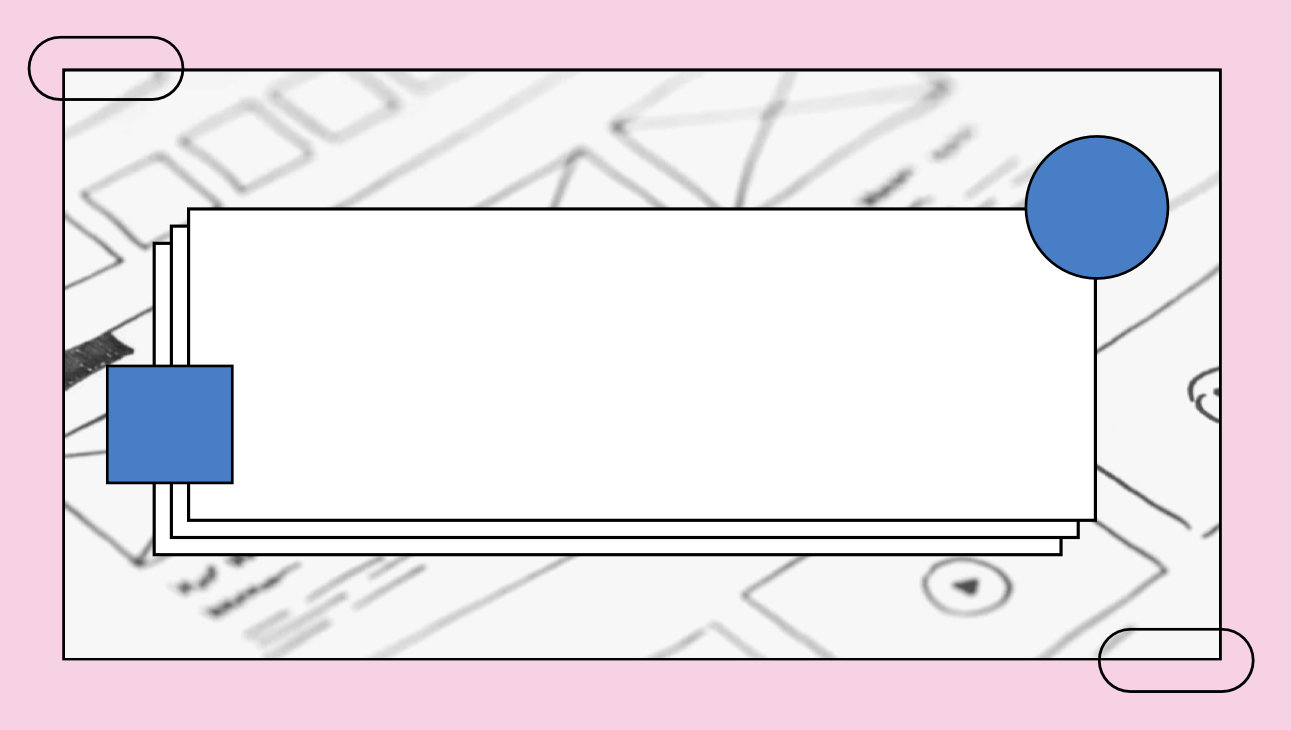 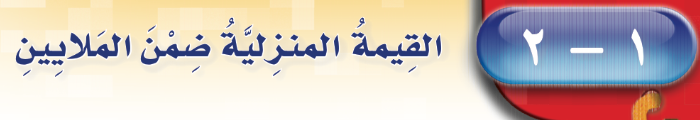 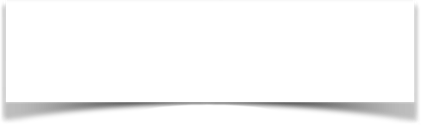 صفحة الكتاب ١٨
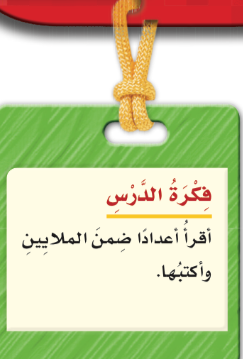 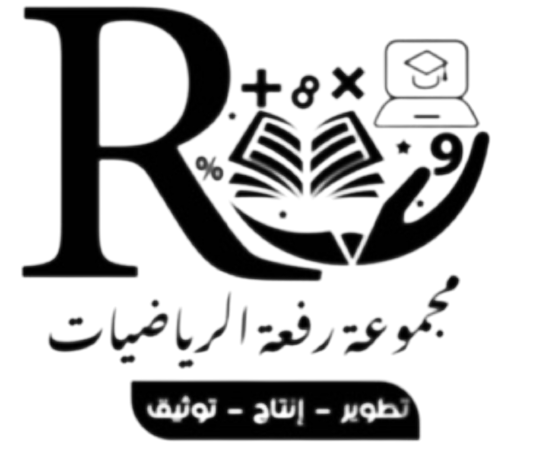 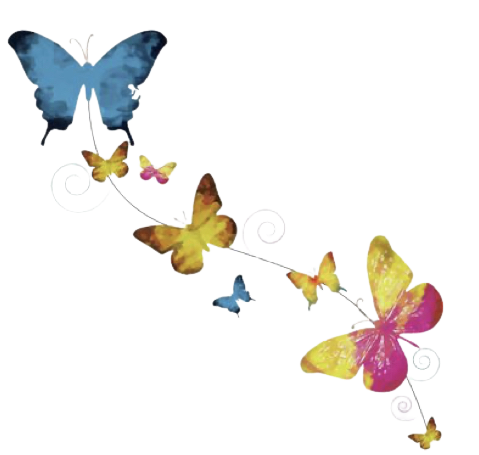 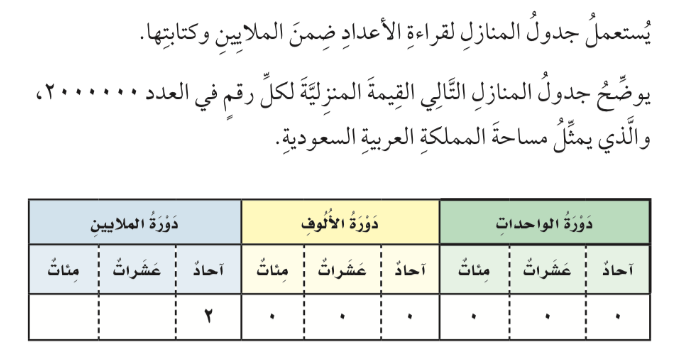 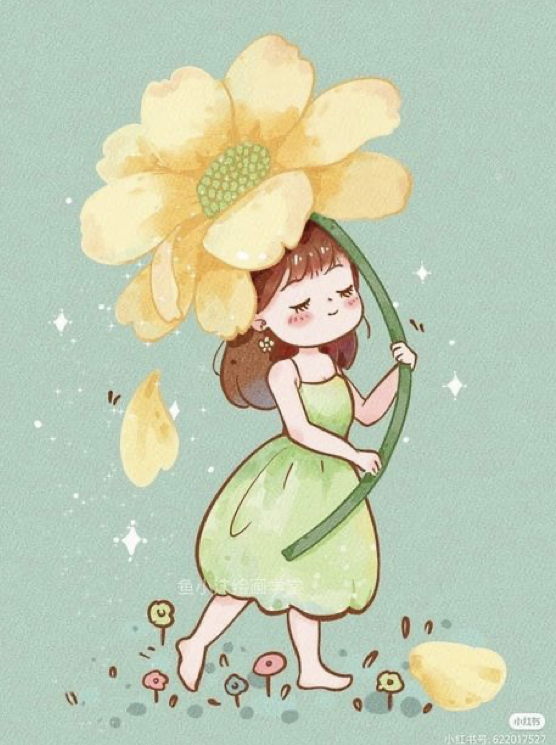 أ/ فاطمة جبران
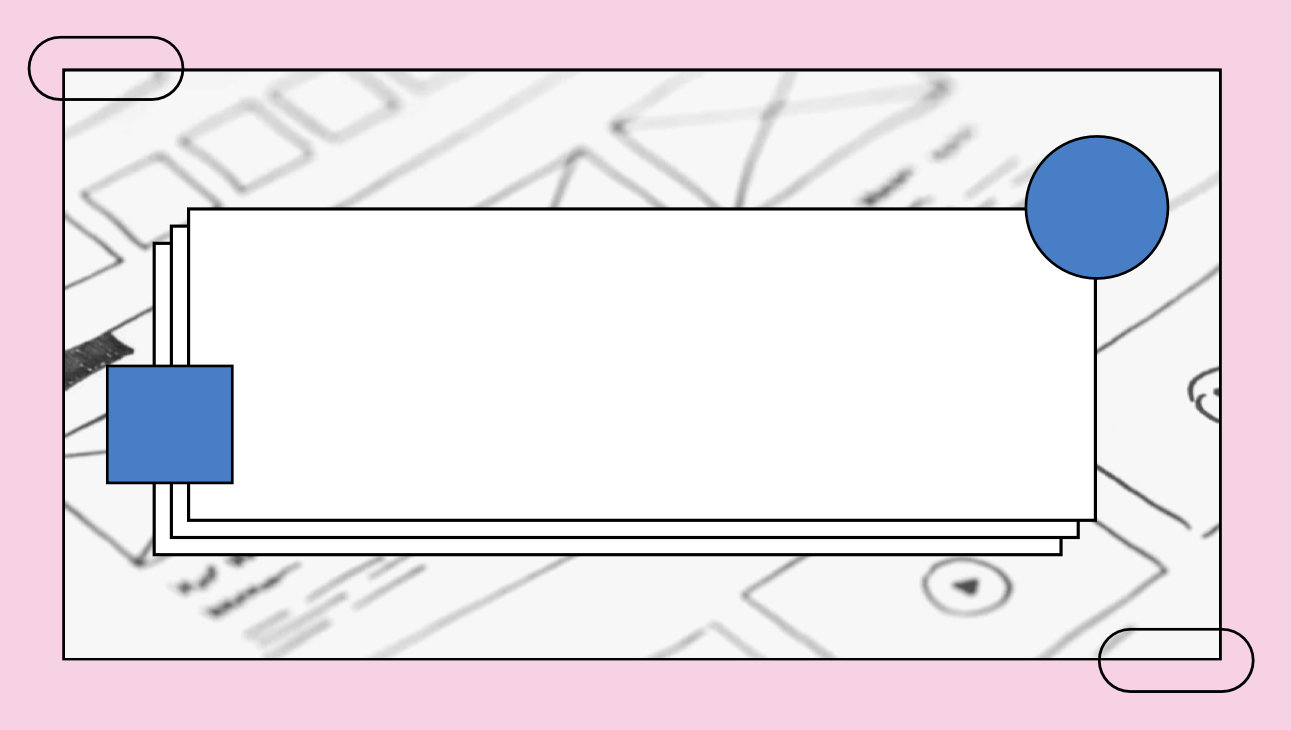 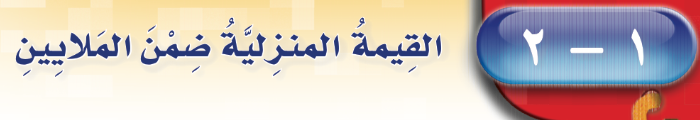 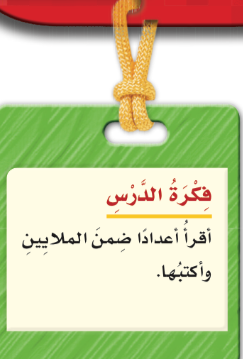 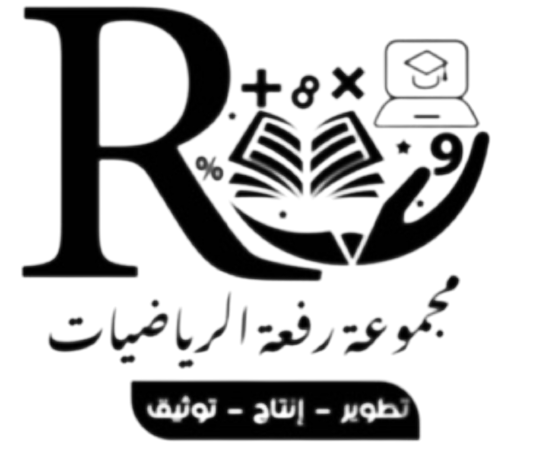 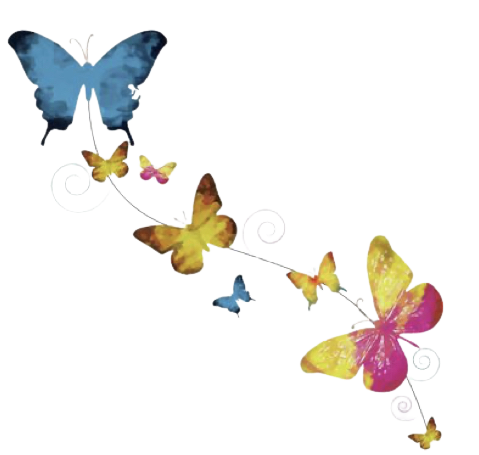 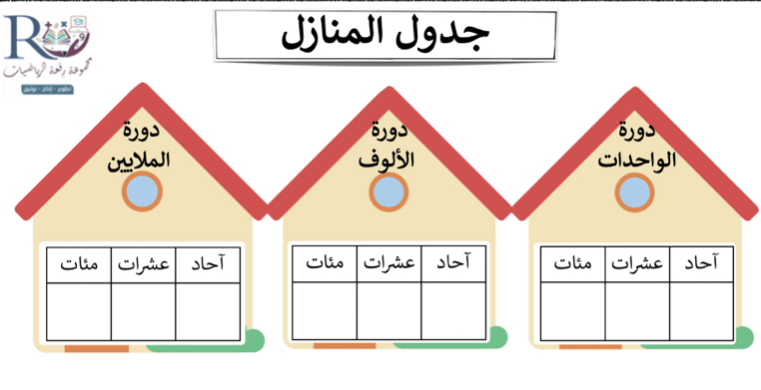 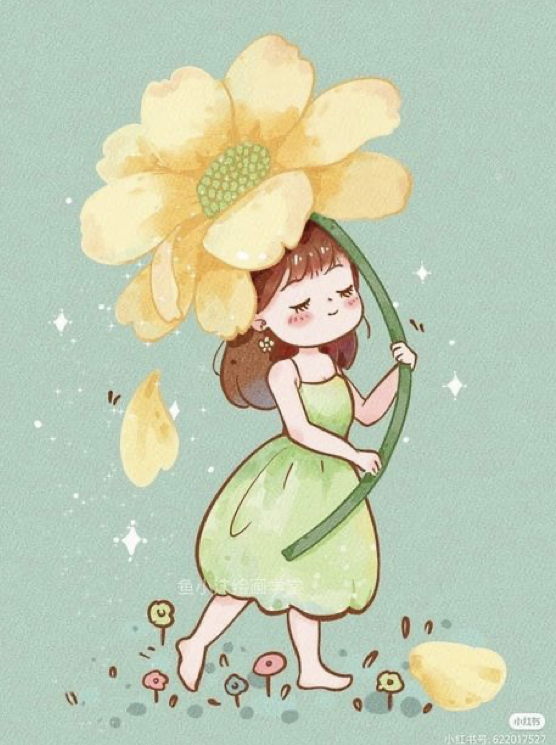 أ/ فاطمة جبران
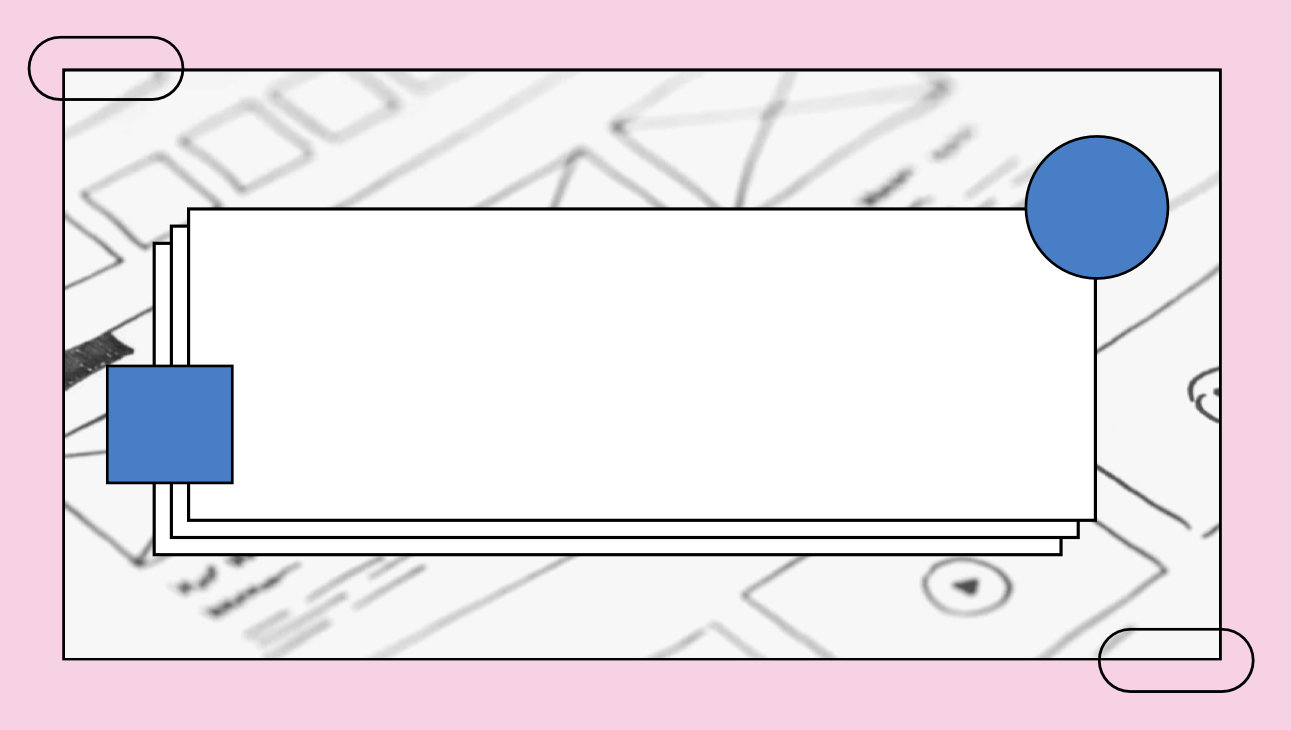 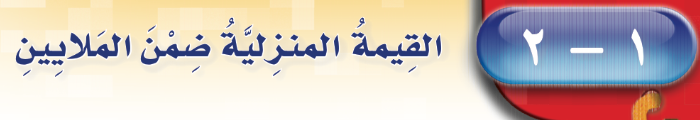 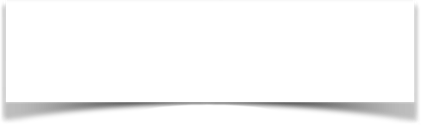 صفحة الكتاب ١٨
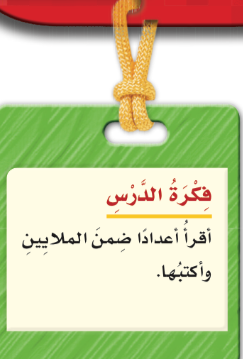 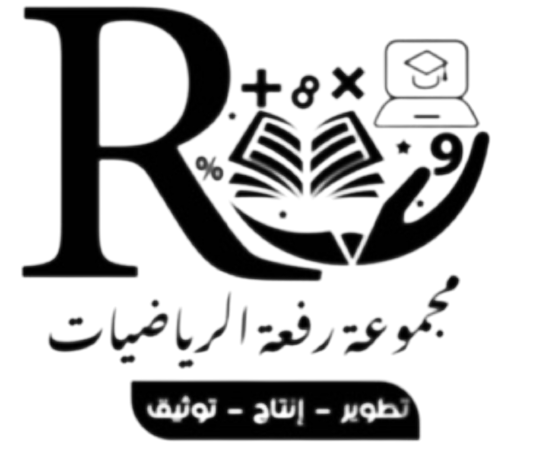 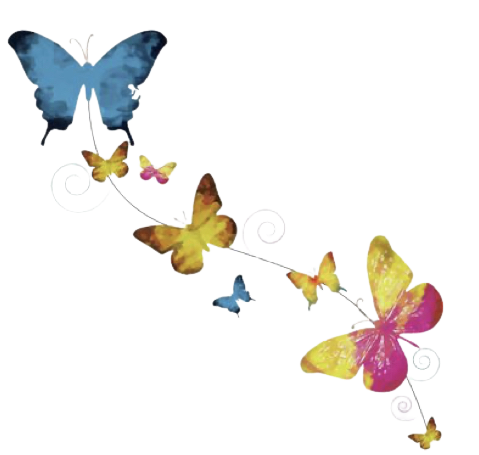 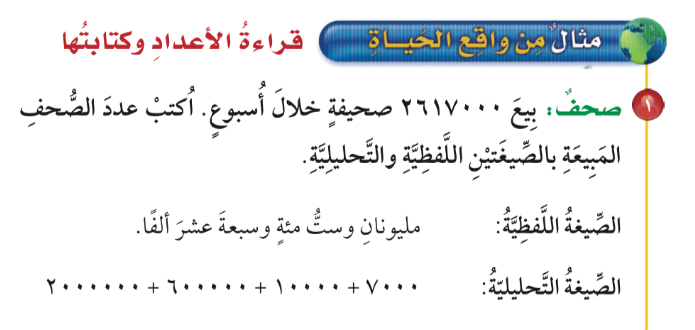 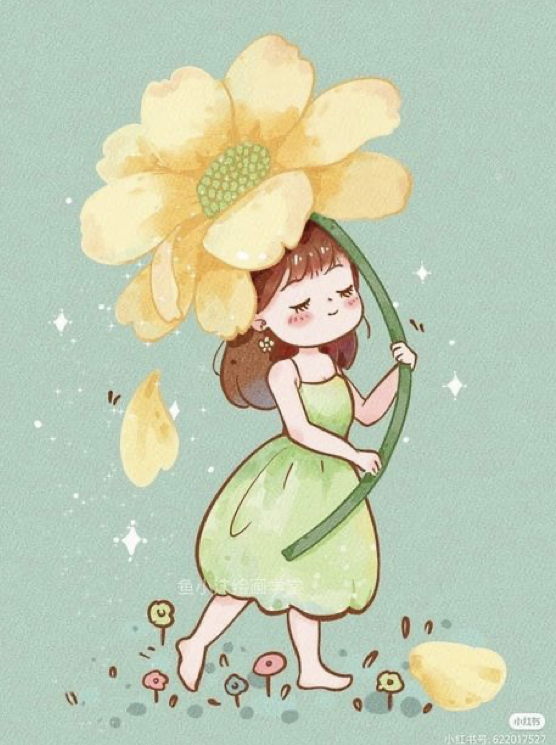 أ/ فاطمة جبران
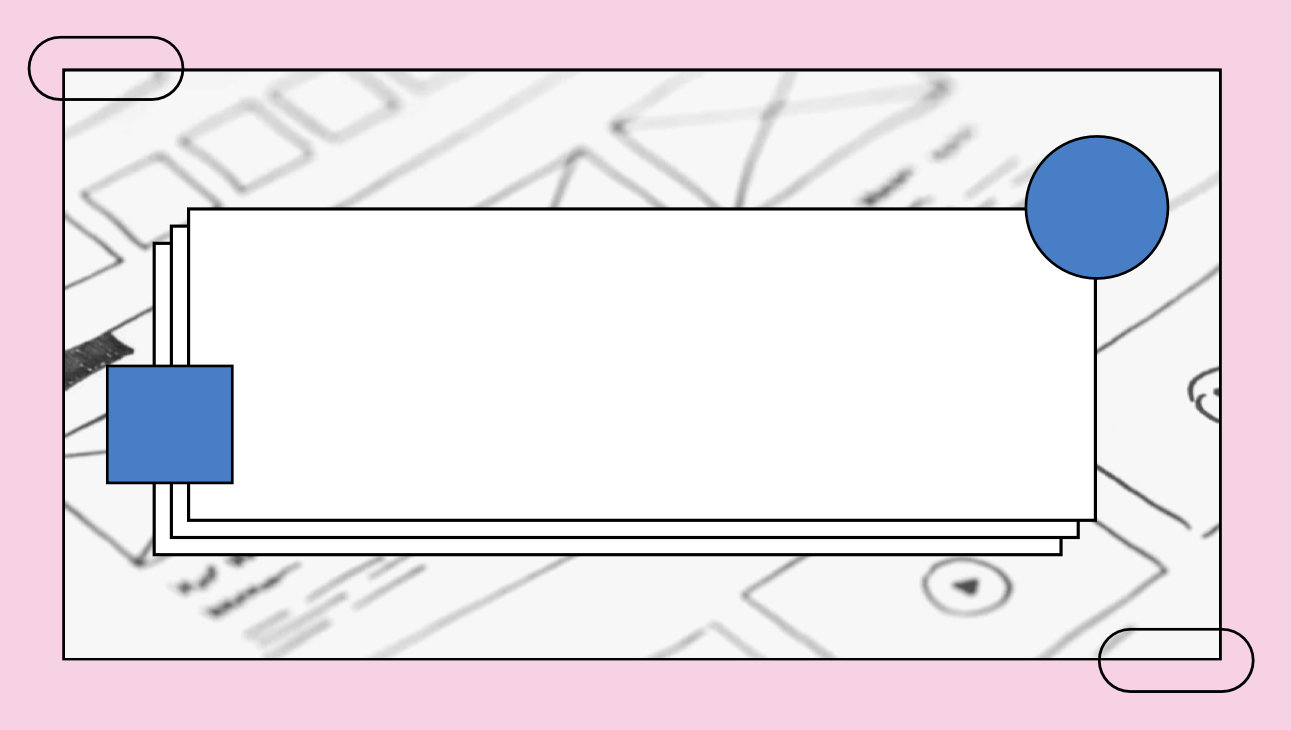 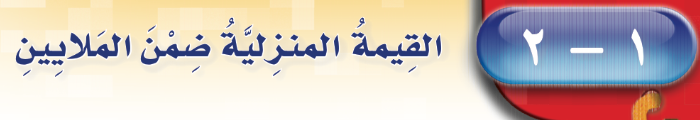 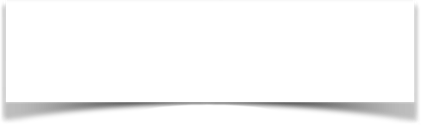 صفحة الكتاب ١٨
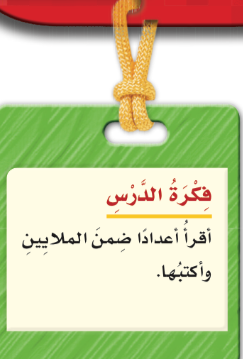 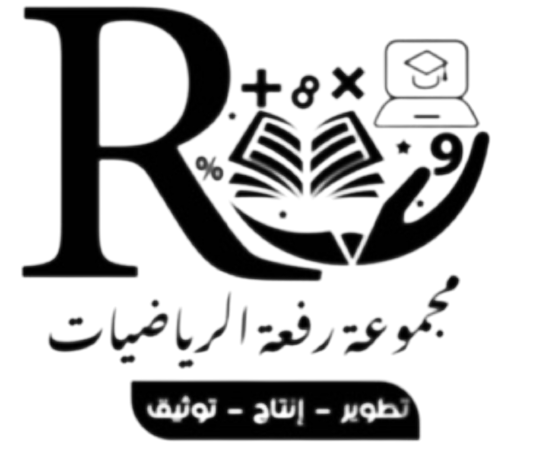 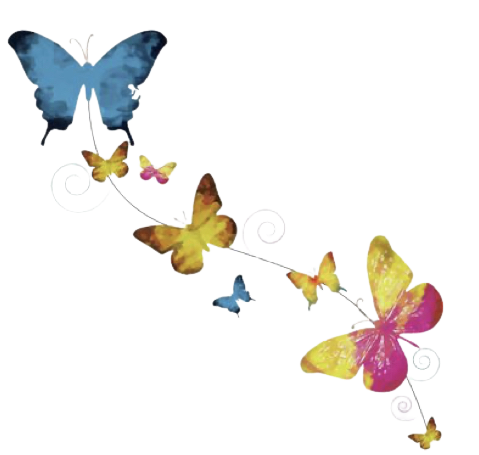 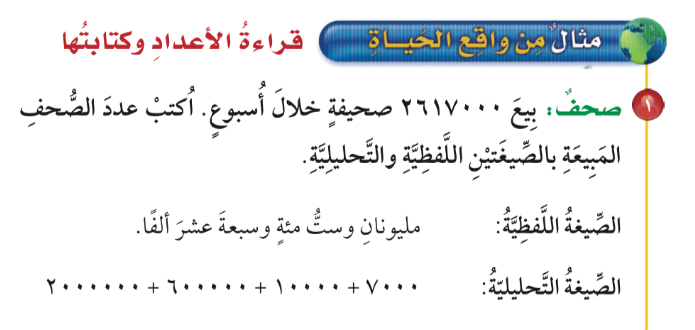 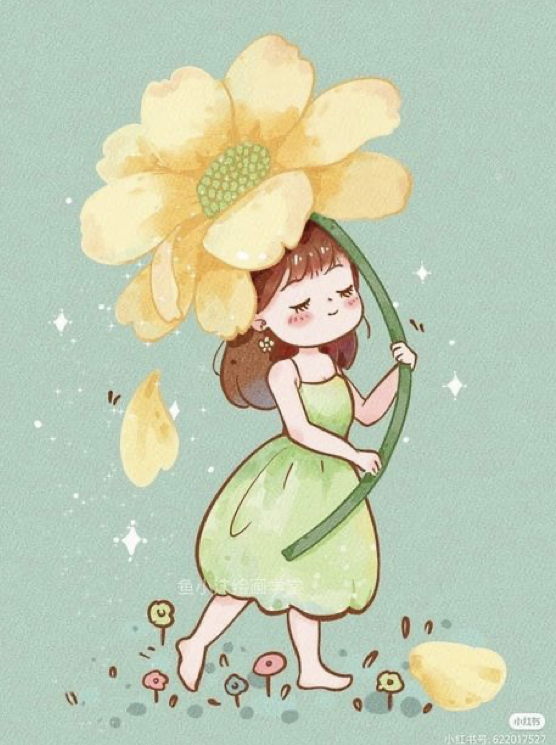 أ/ فاطمة جبران
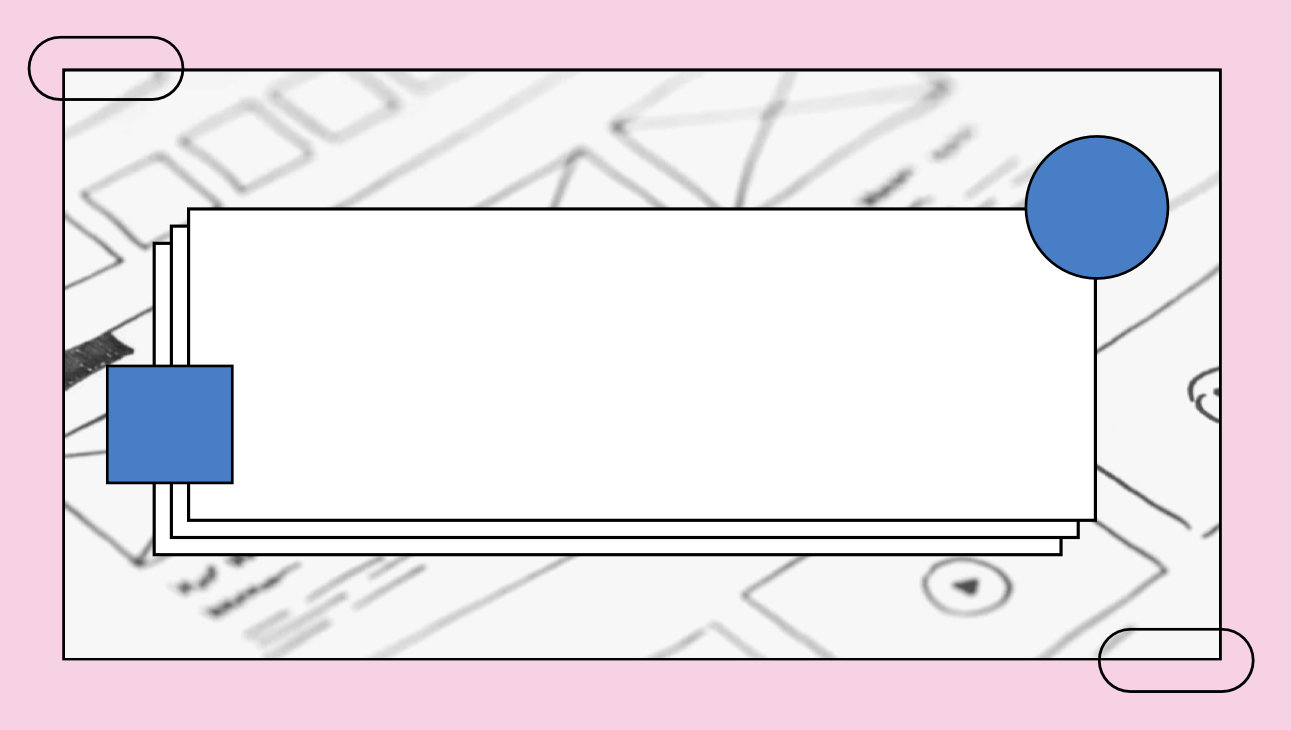 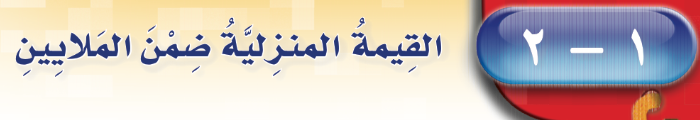 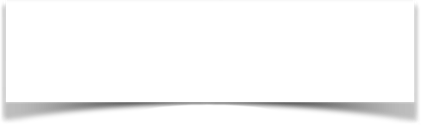 صفحة الكتاب ١٩
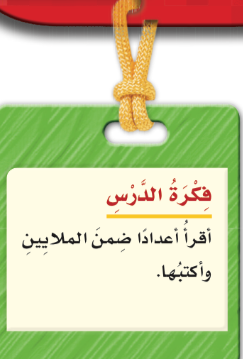 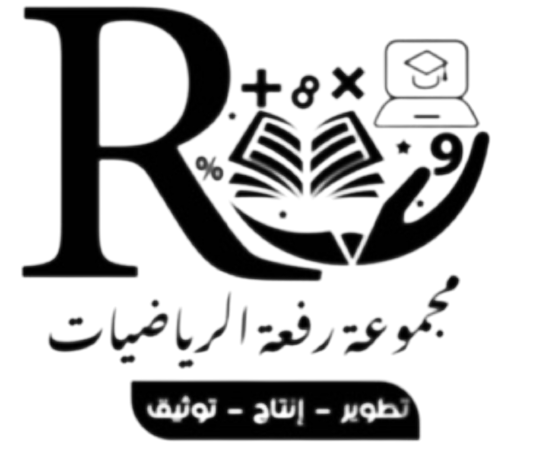 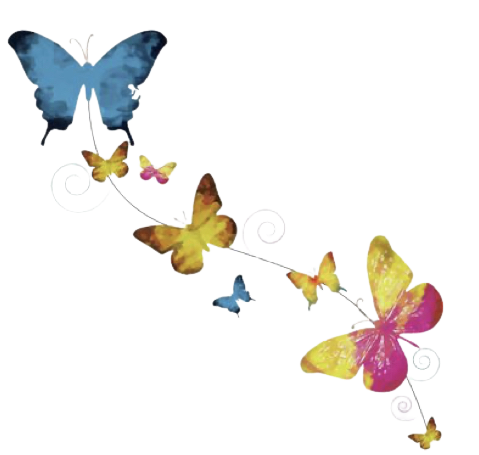 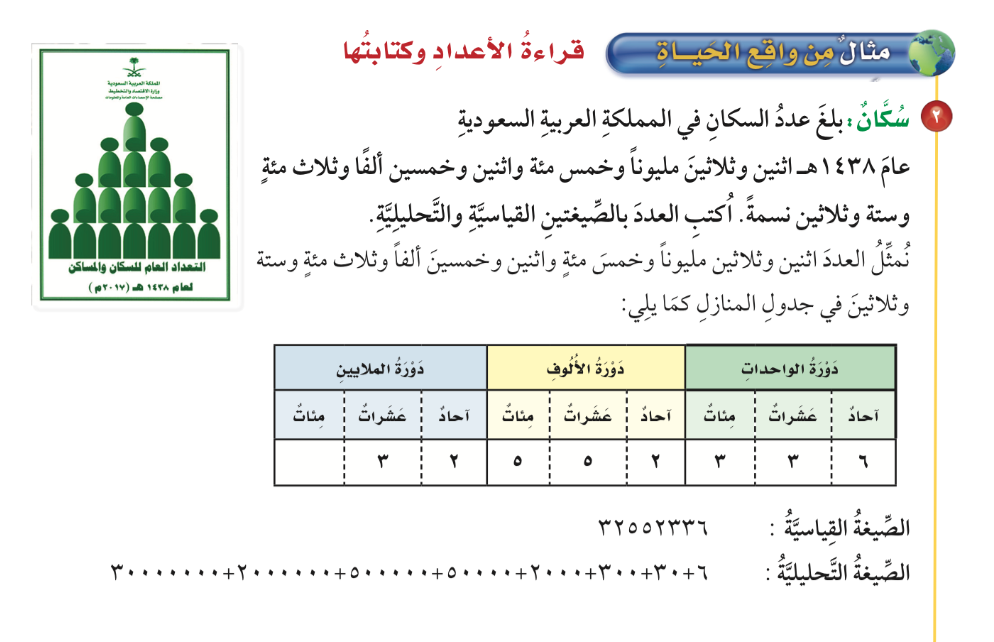 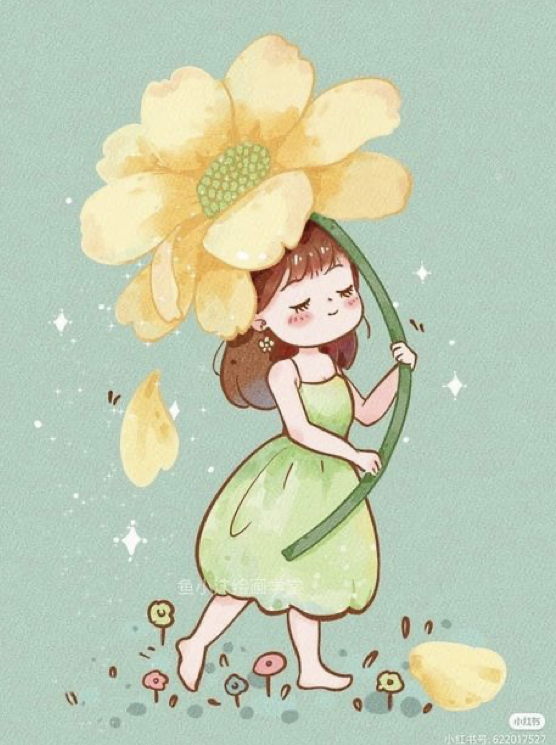 أ/ فاطمة جبران
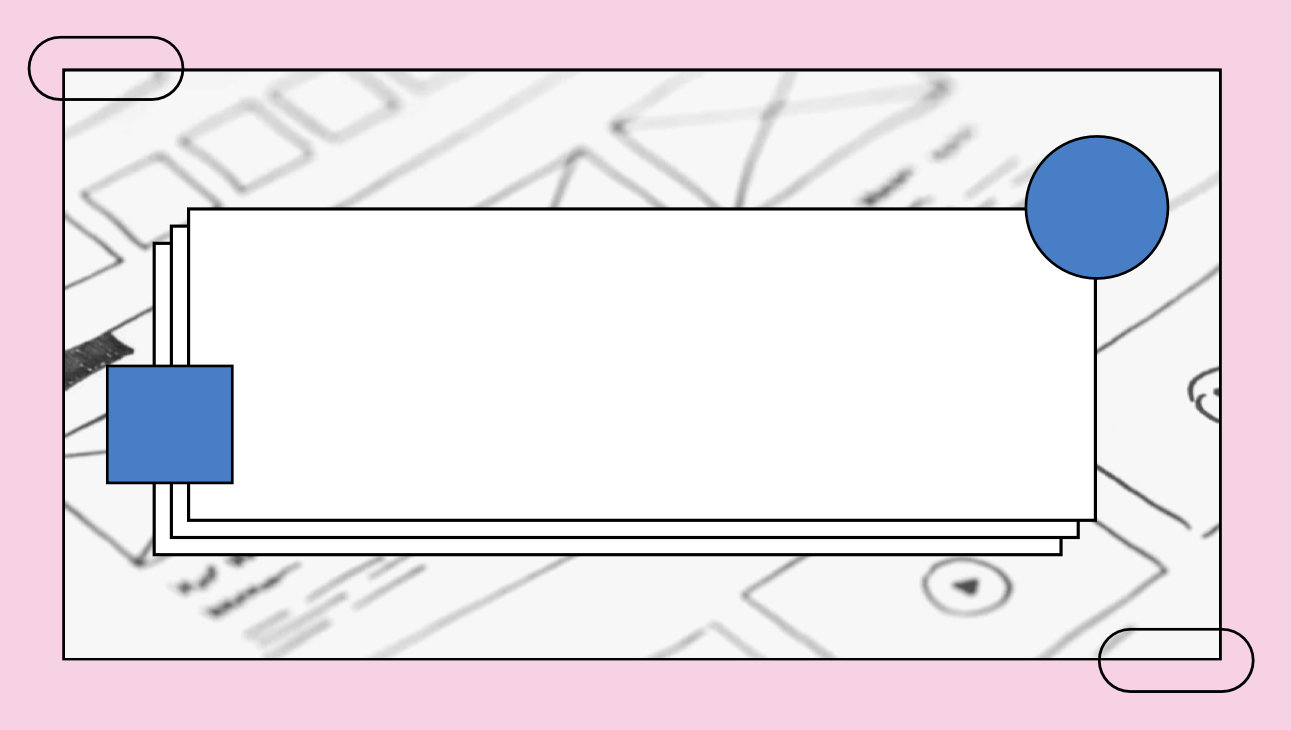 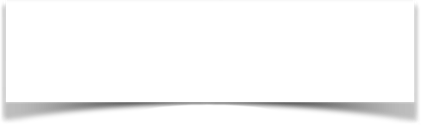 🌟
صفحة الكتاب ١٩
🌟
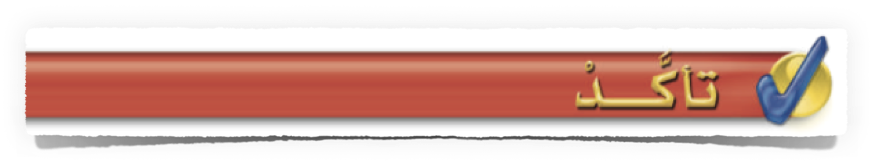 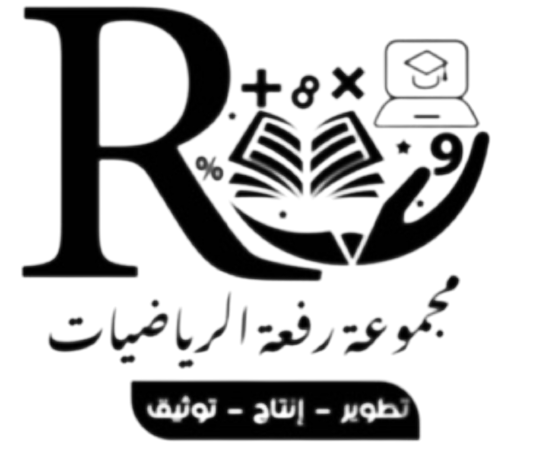 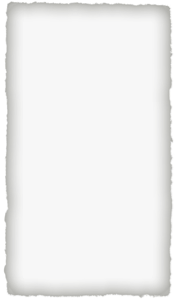 🌟
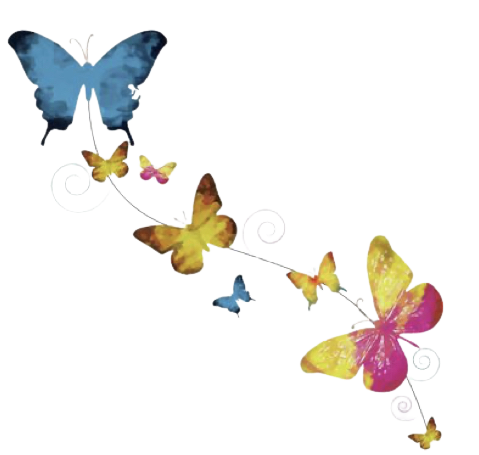 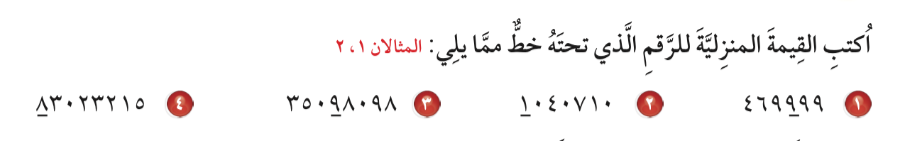 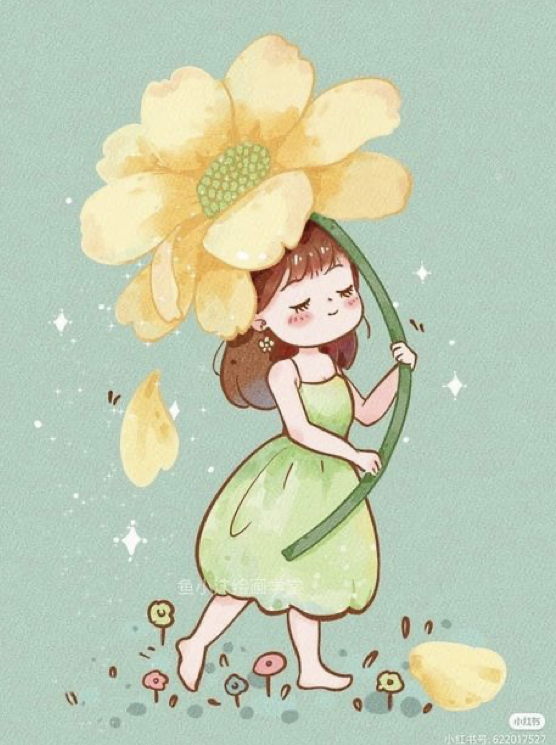 أ/ فاطمة جبران
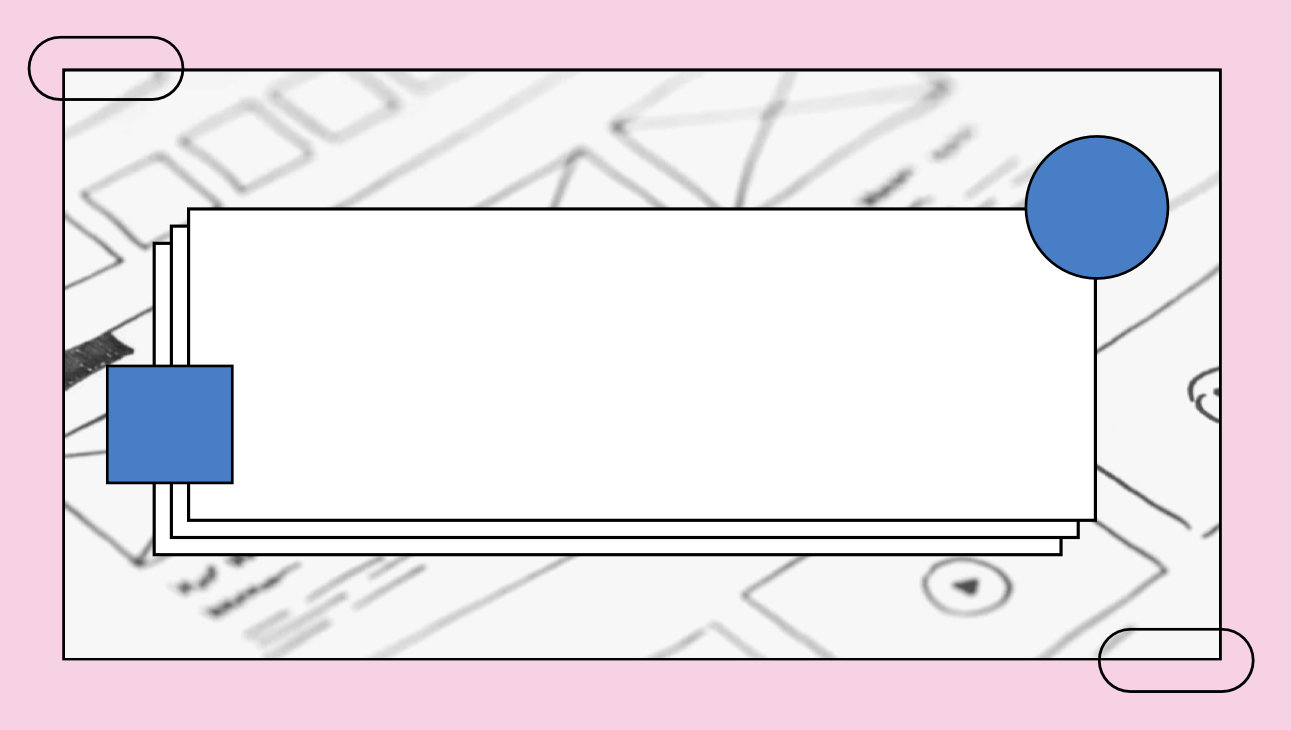 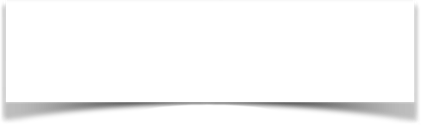 صفحة الكتاب ١٩
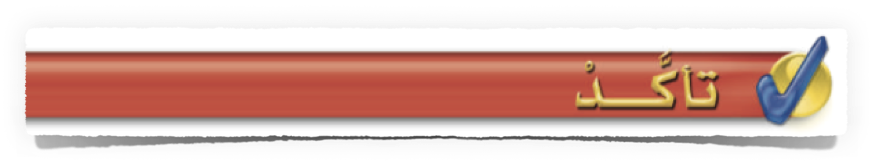 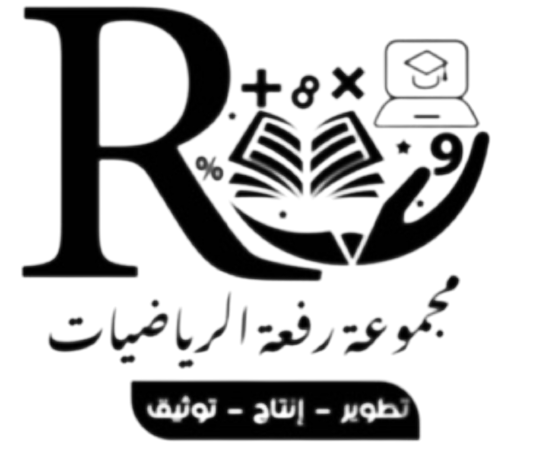 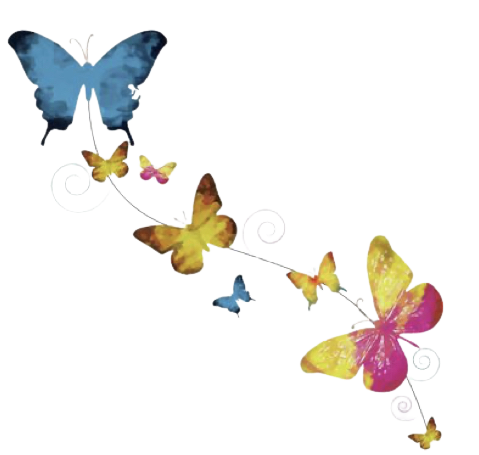 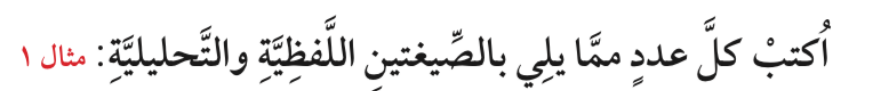 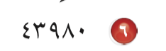 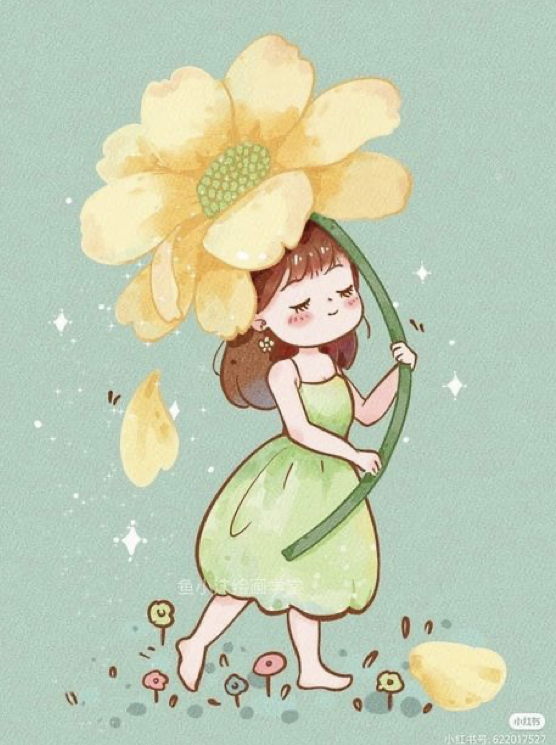 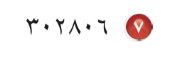 أ/ فاطمة جبران
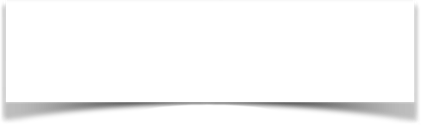 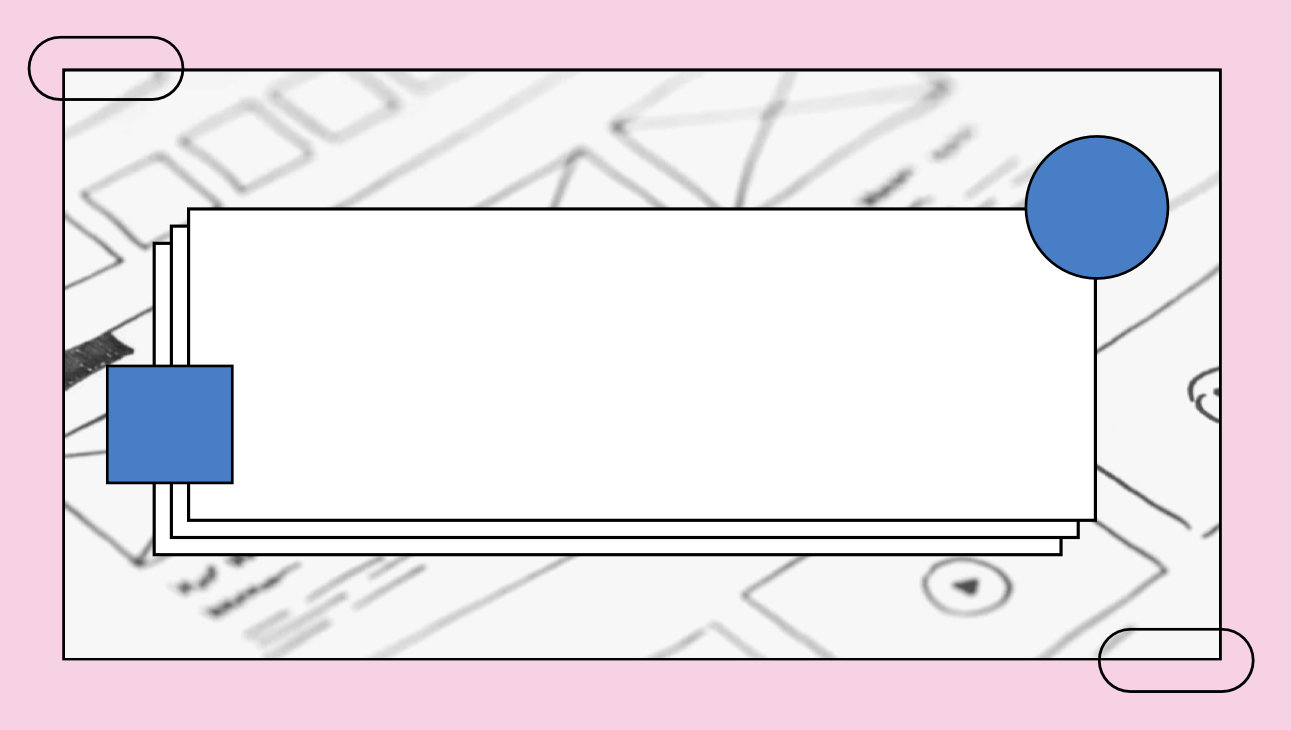 🌟
صفحة الكتاب ١٩
🌟
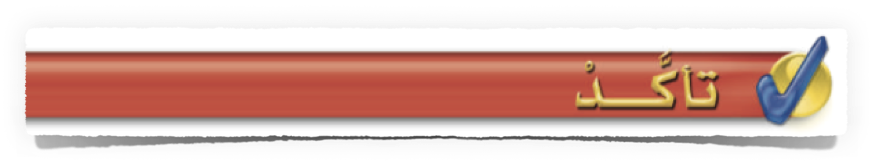 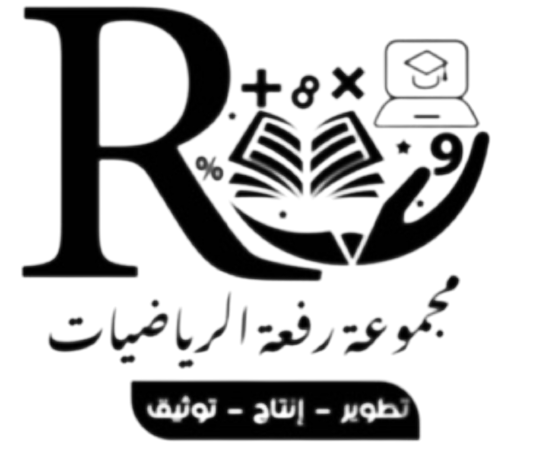 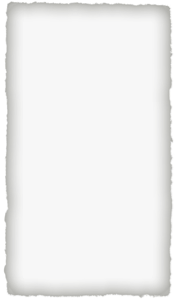 🌟
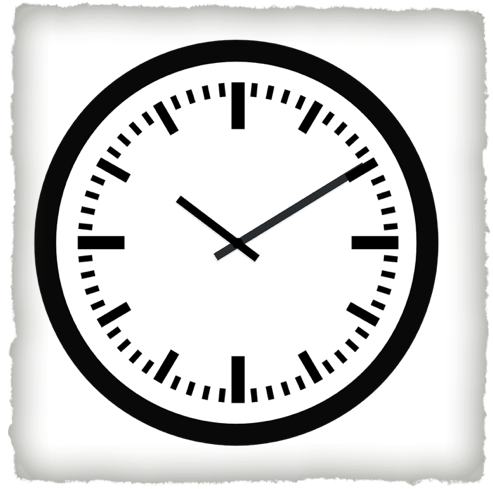 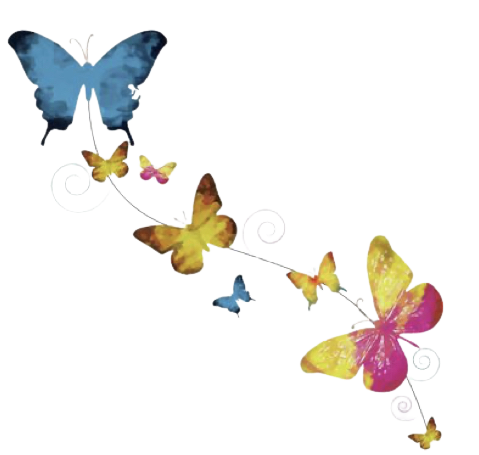 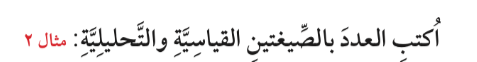 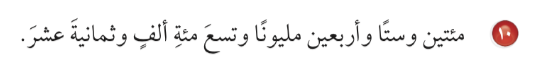 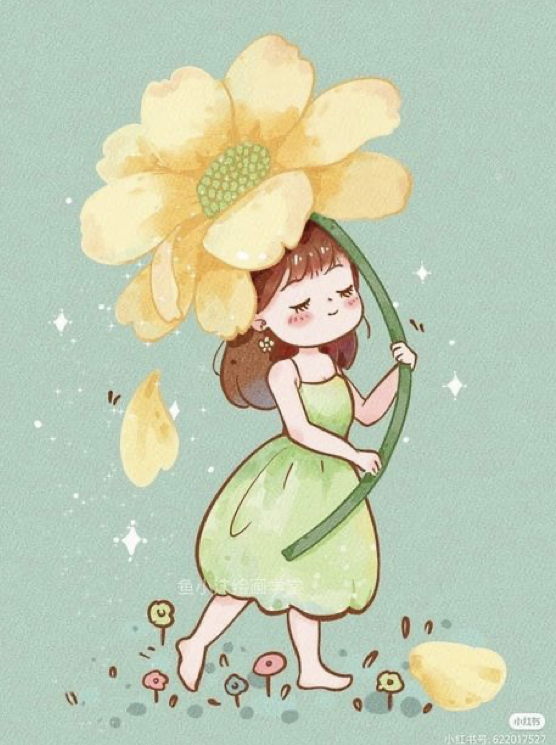 أ/ فاطمة جبران
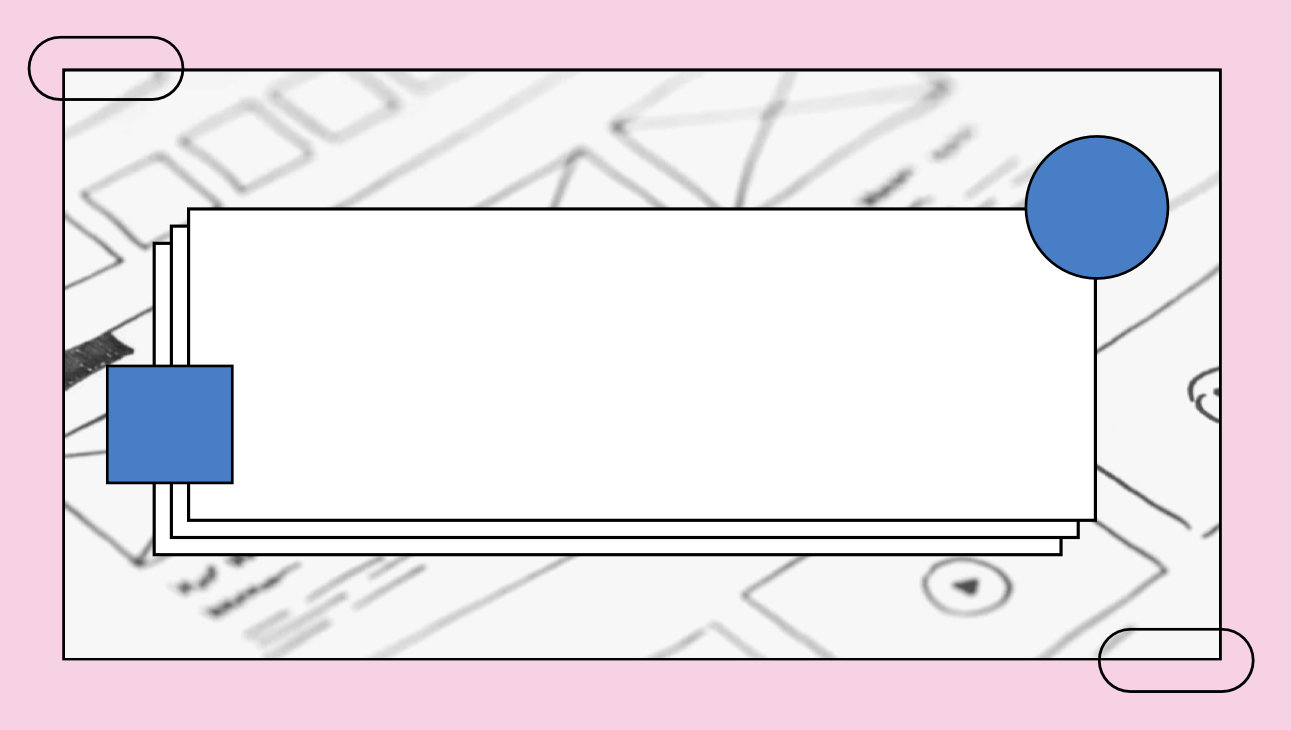 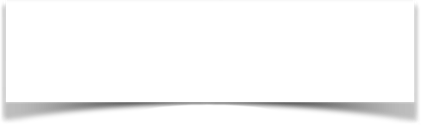 صفحة الكتاب ٢٠
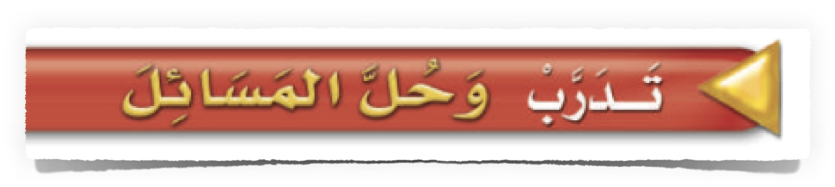 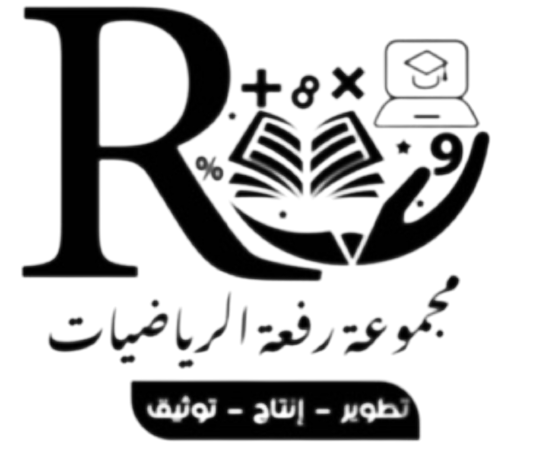 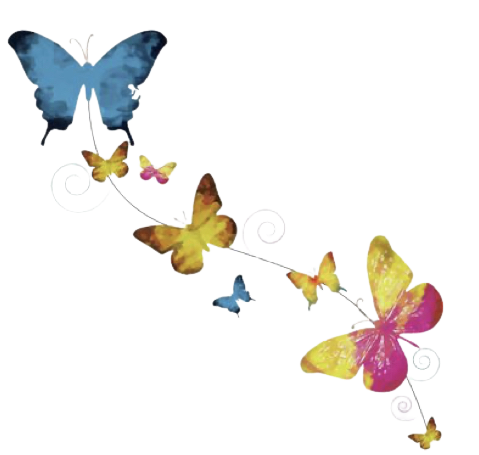 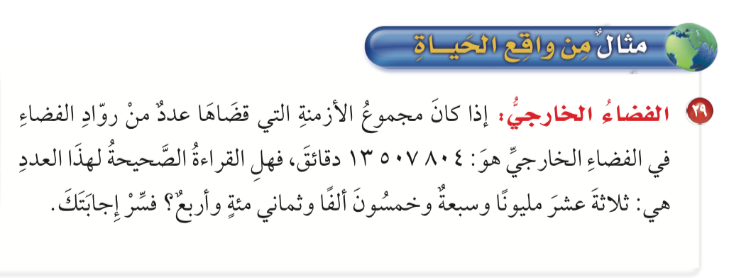 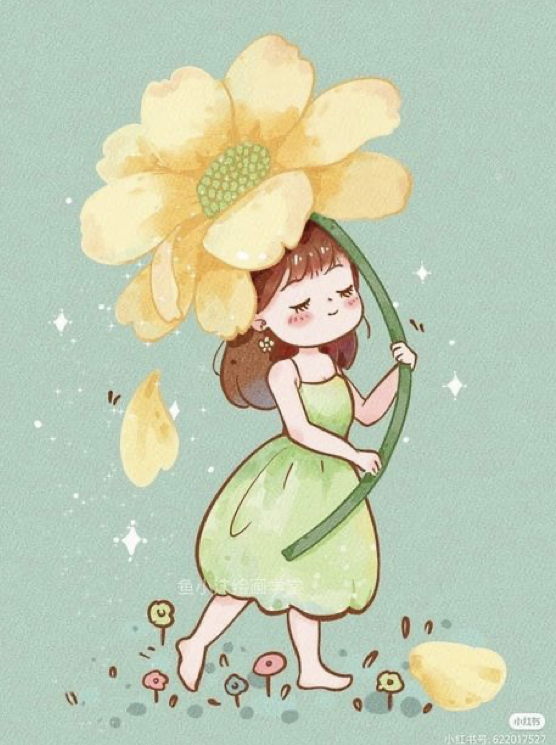 أ/ فاطمة جبران
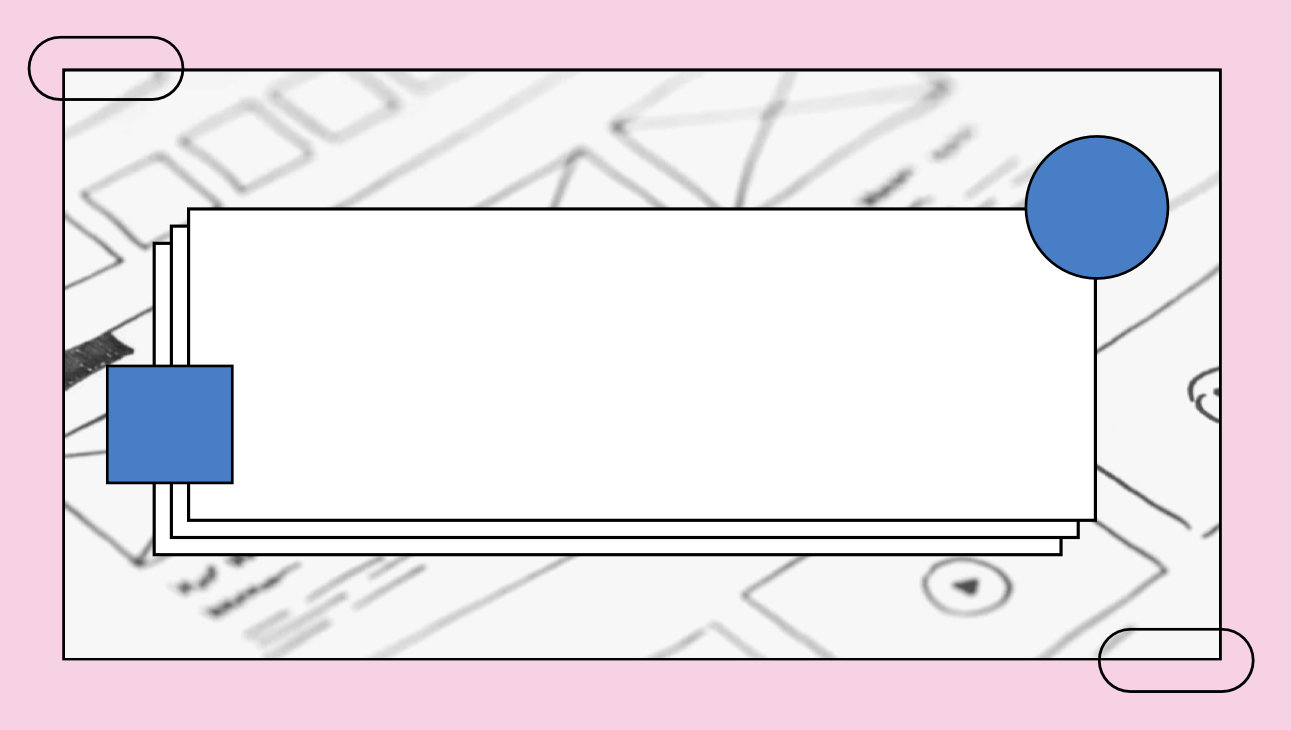 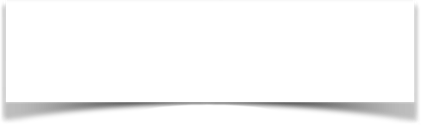 صفحة الكتاب ٢١
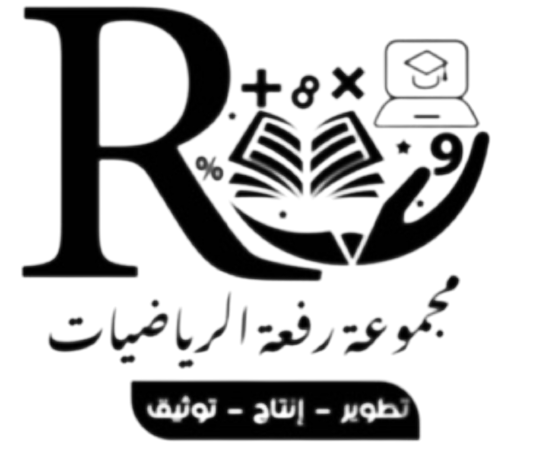 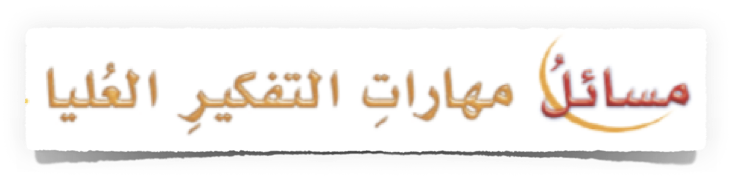 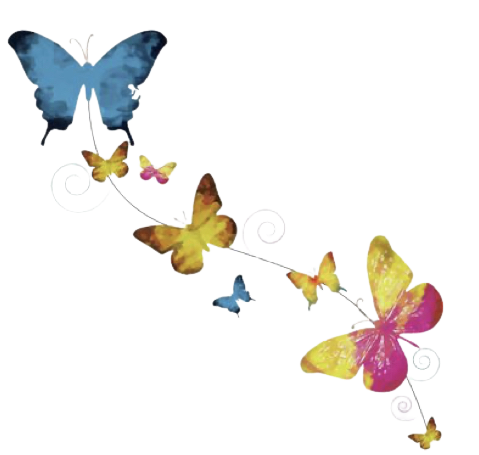 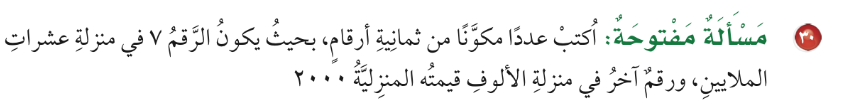 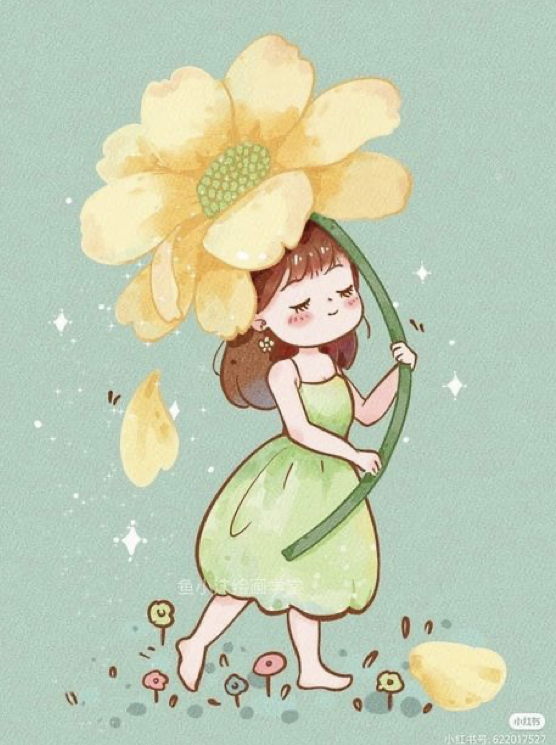 أ/ فاطمة جبران
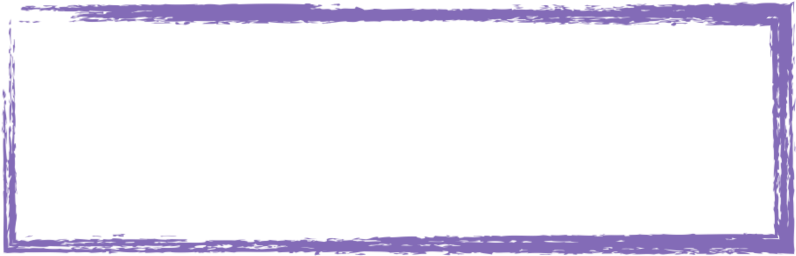 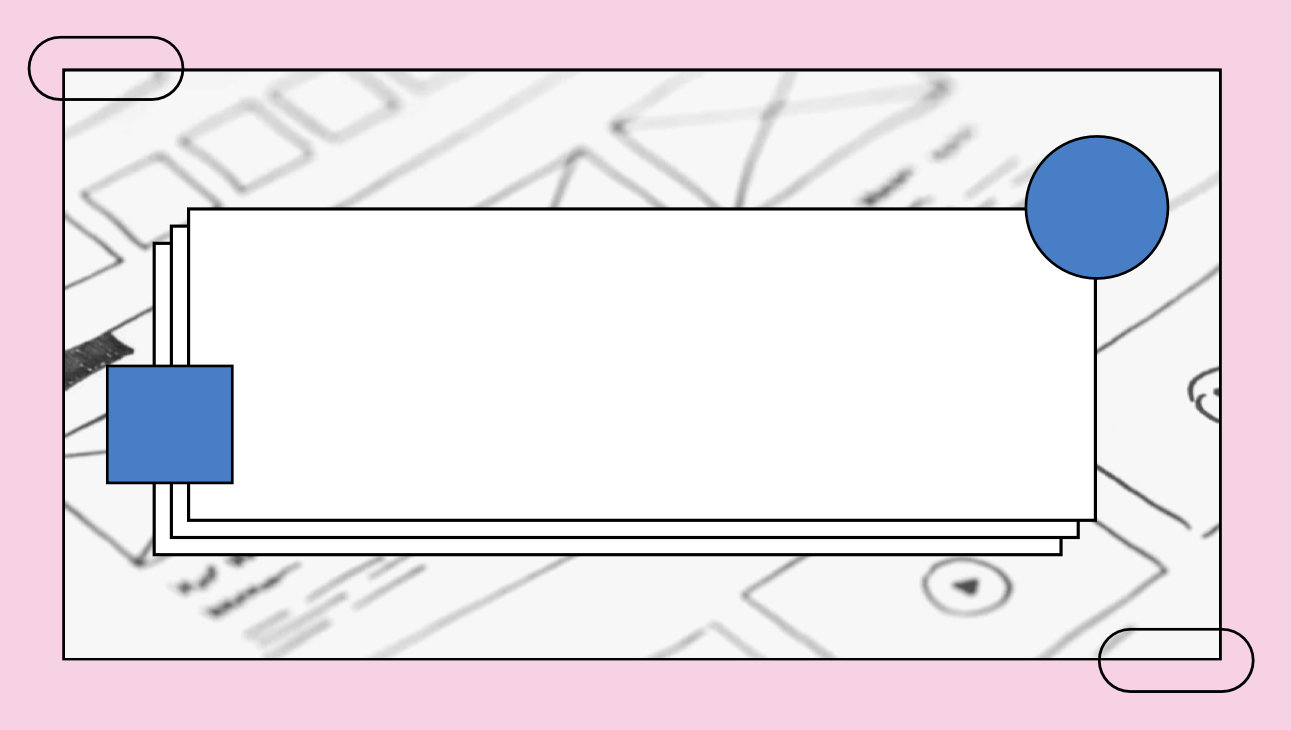 ماذاتعلمت ؟
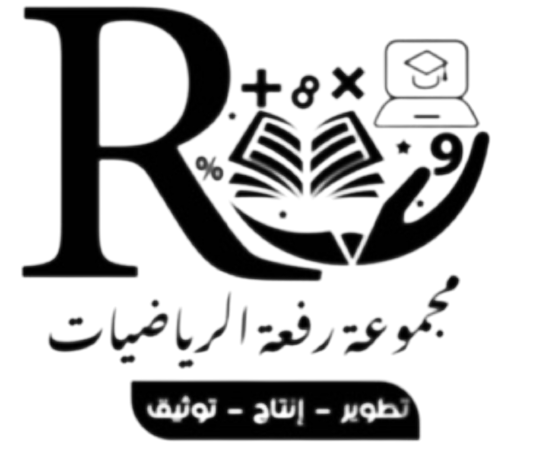 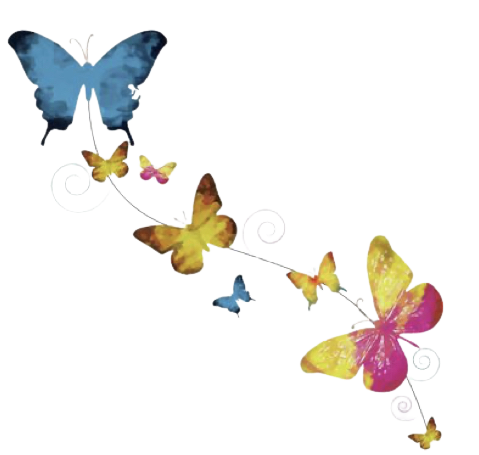 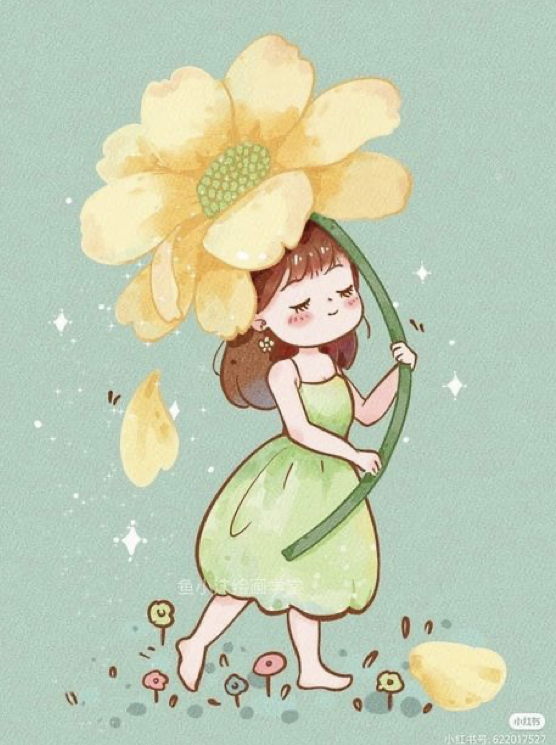 أ/ فاطمة جبران
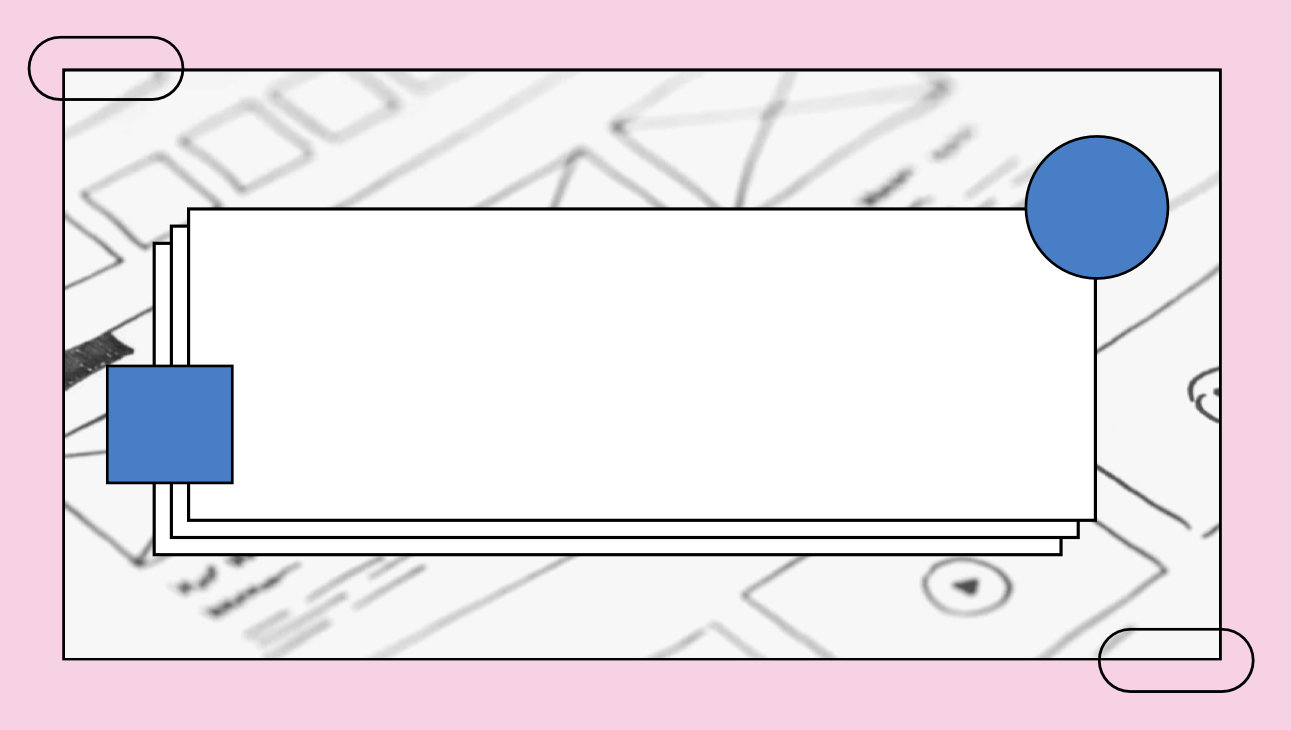 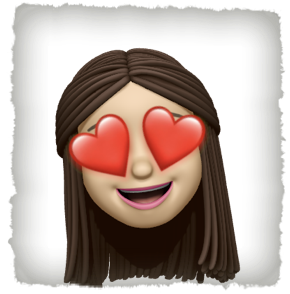 سهل 😍
سهل 😍
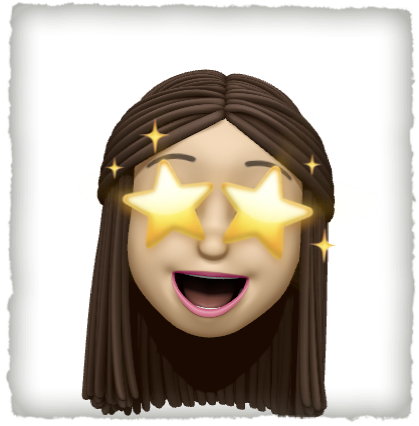 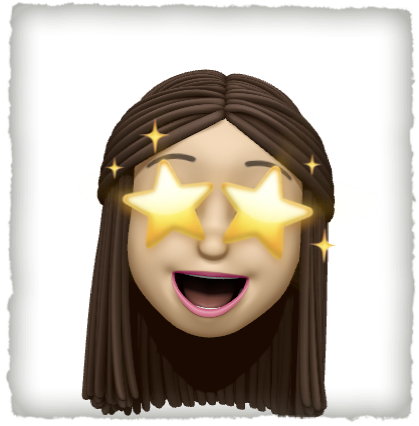 ممتع 🤩
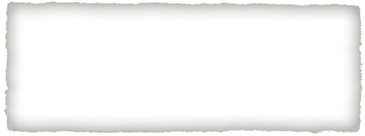 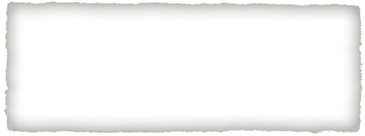 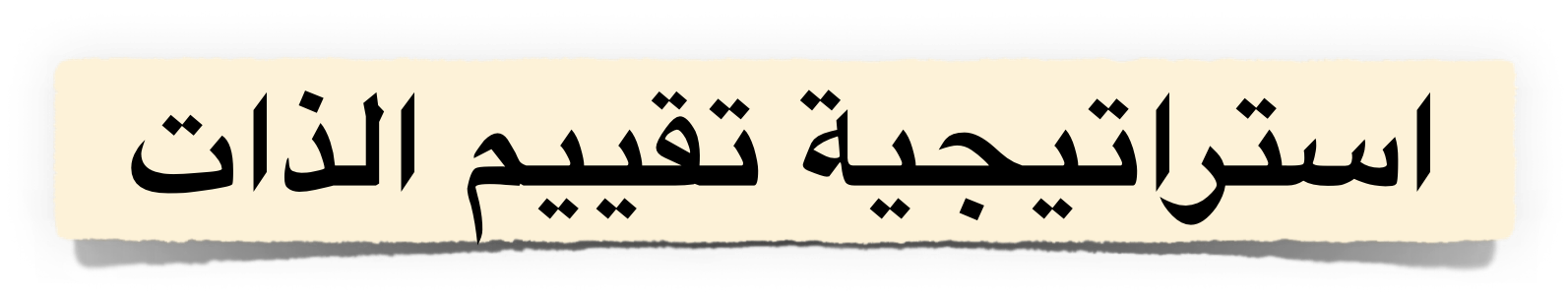 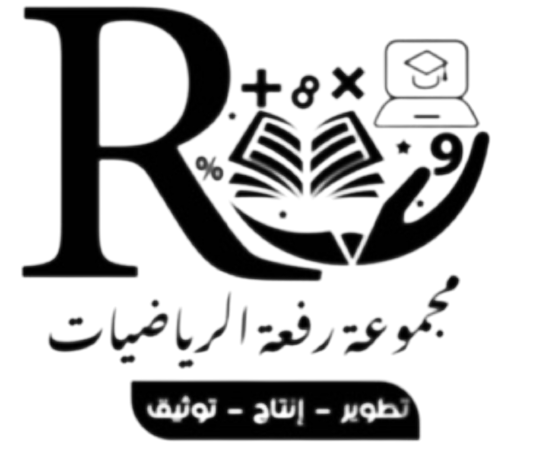 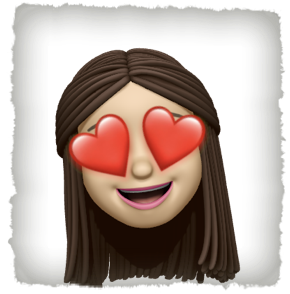 قيم نفسك بالنسبة لفهمك للدرس
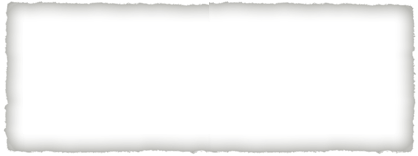 ممتع 🤩
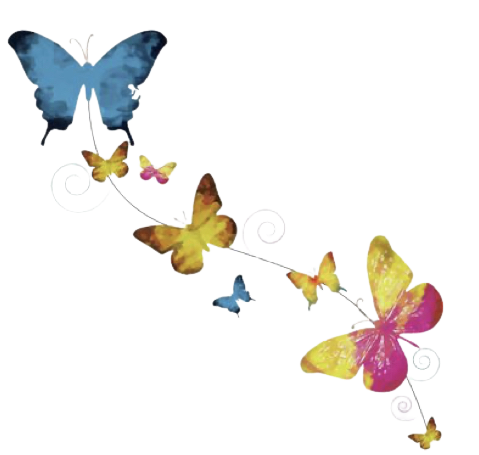 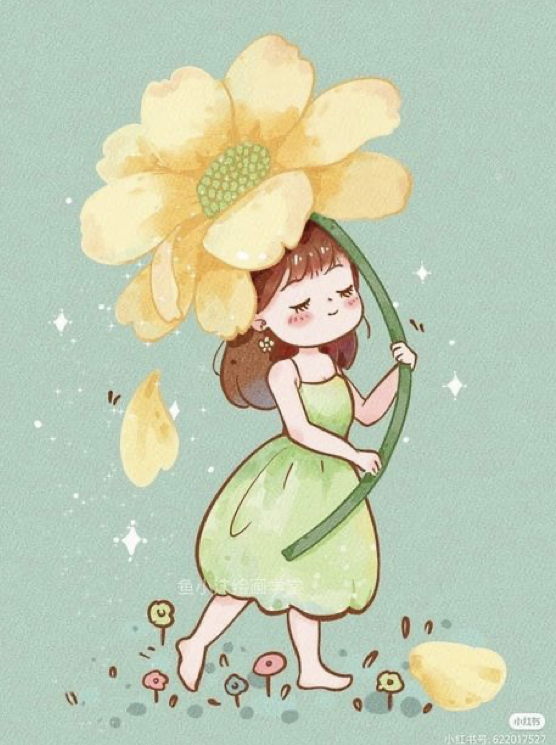 أ/ فاطمة جبران
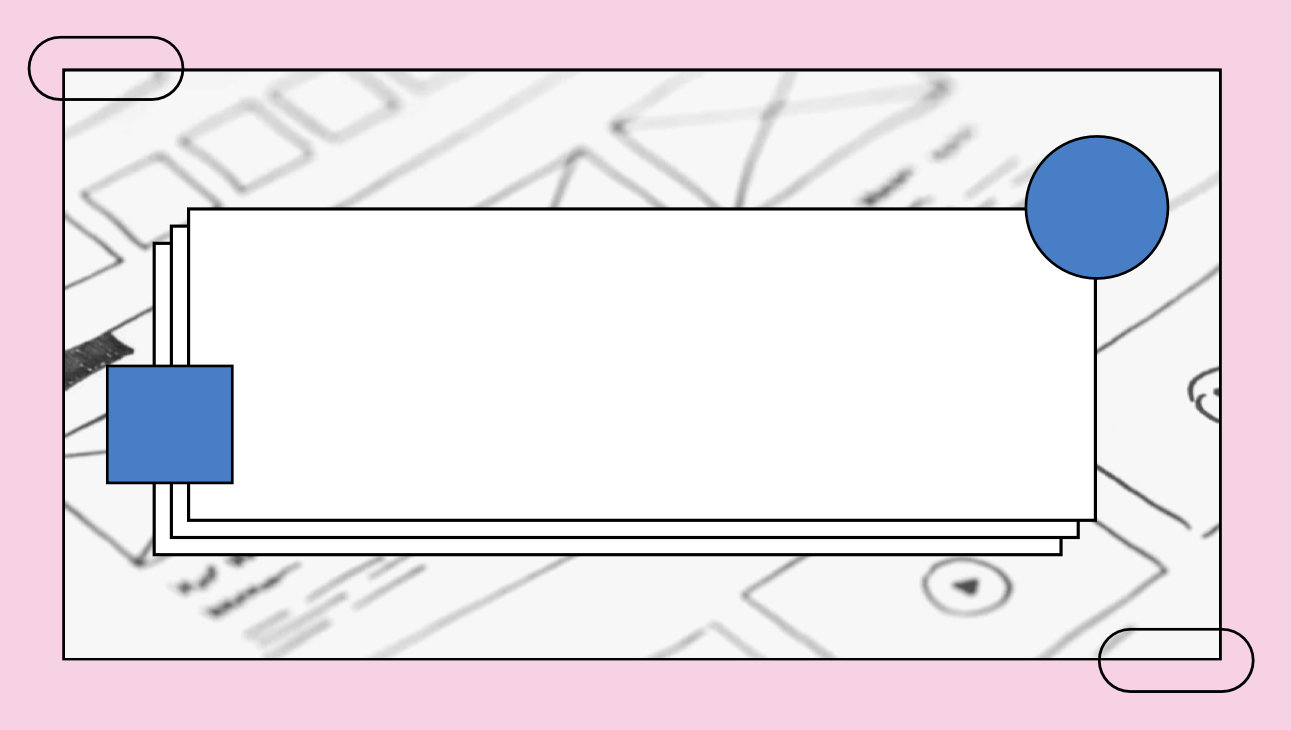 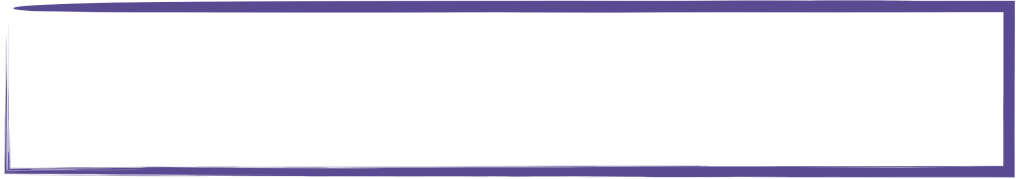 المتميزات في الدرس
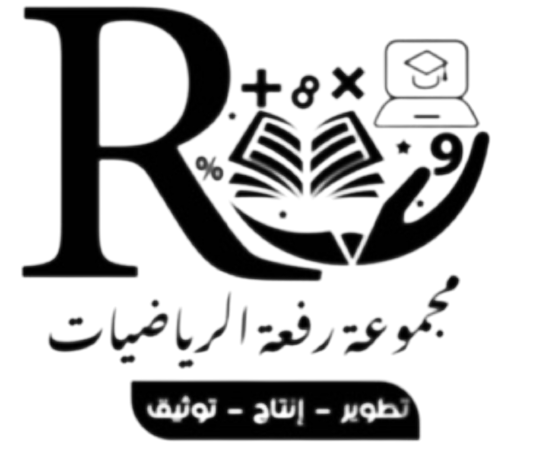 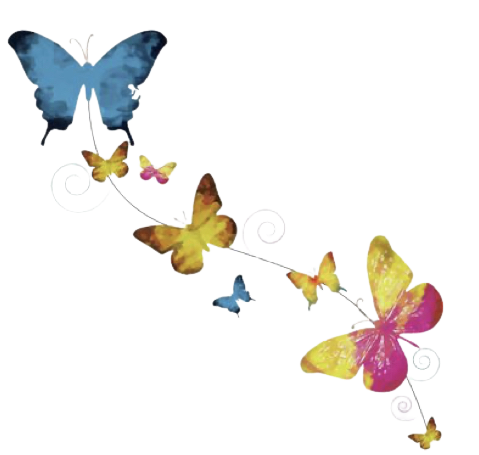 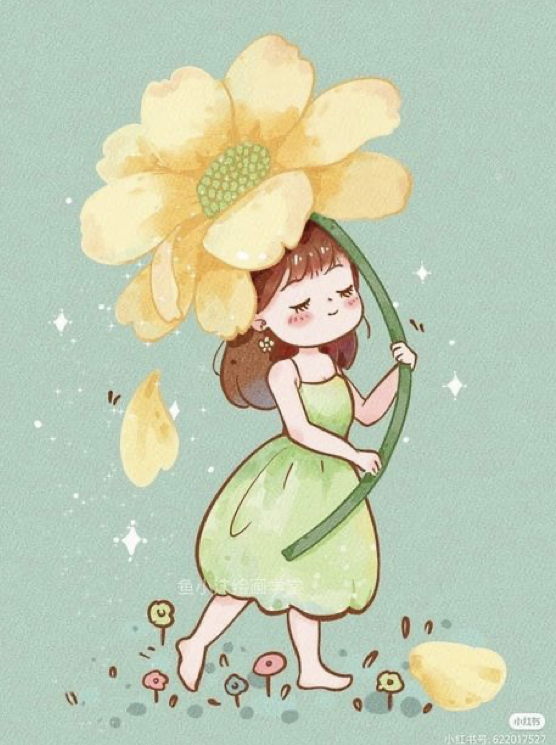 أ/ فاطمة جبران
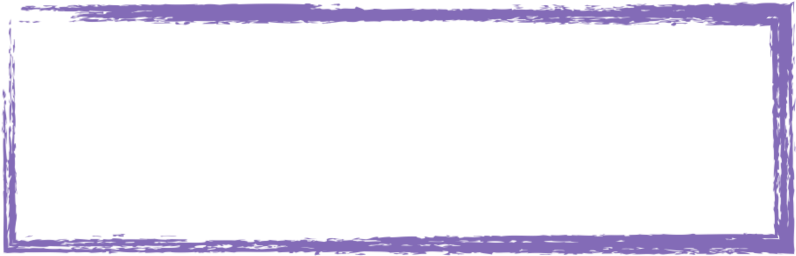 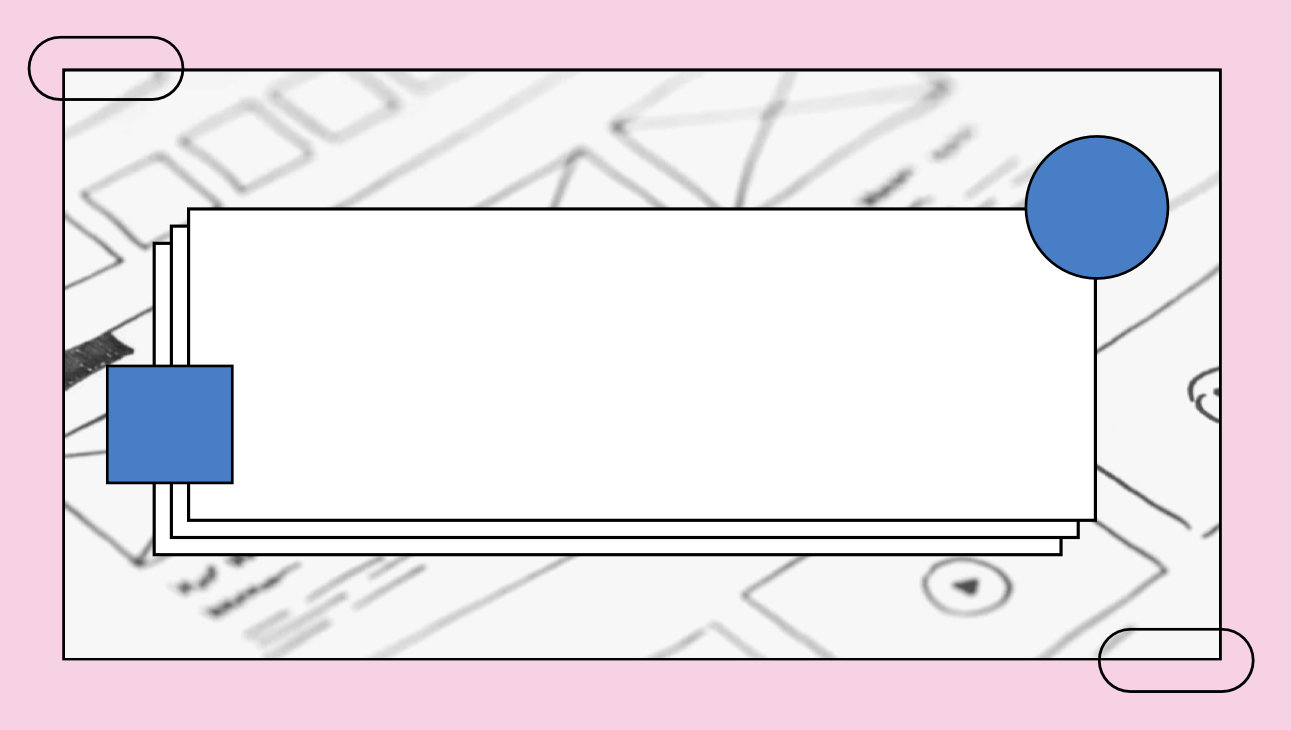 الواجب المنزلي
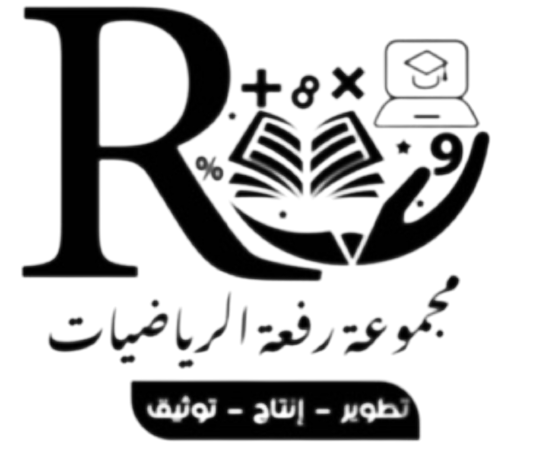 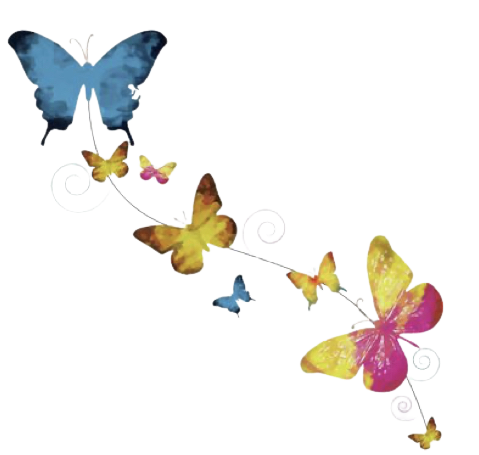 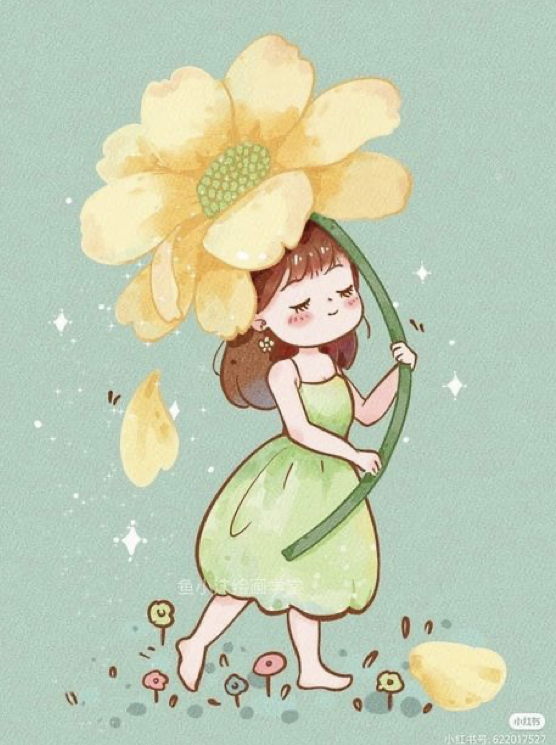 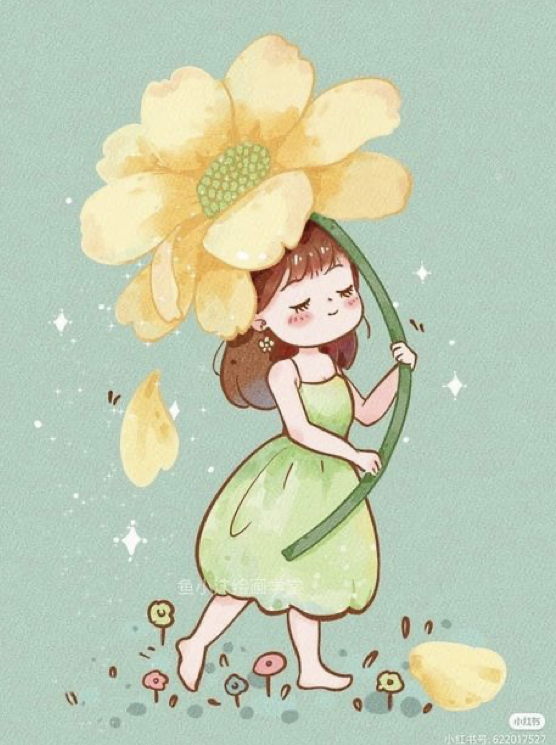 أ/ فاطمة جبران